Getting started in hops
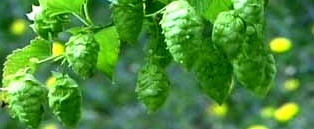 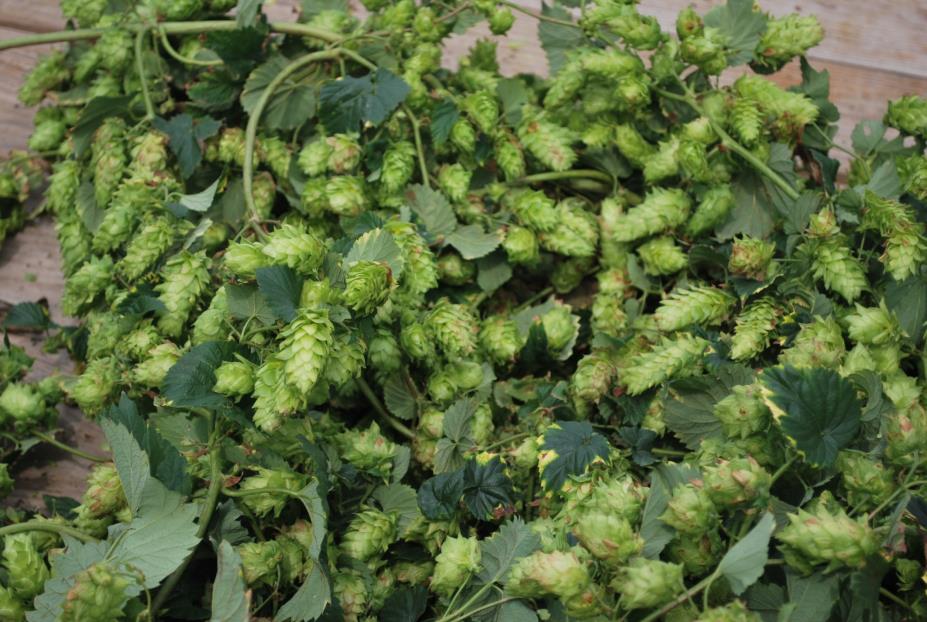 Rise
1880’s - NYS produces 90% of the nation’s supply of hops.
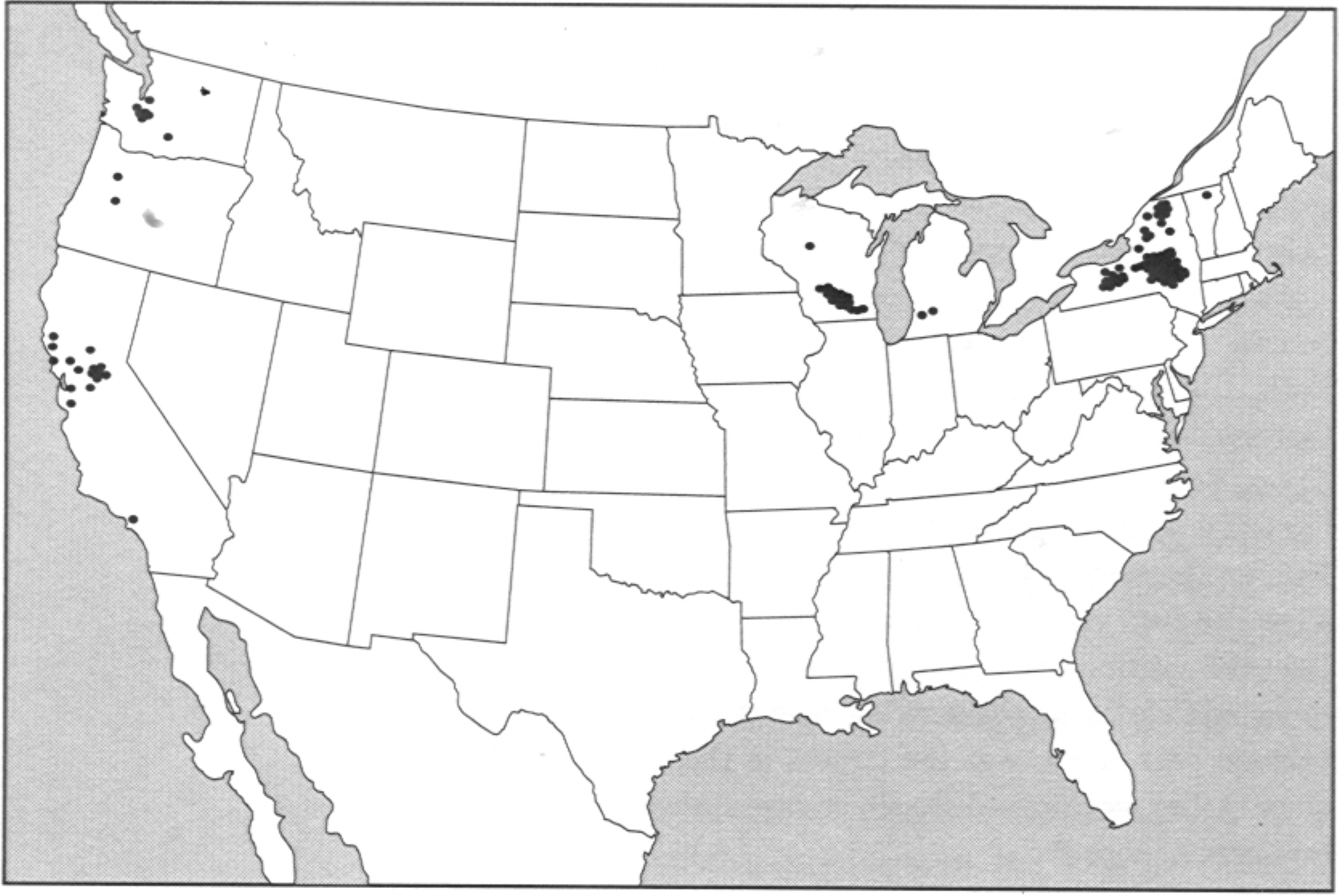 The Final Blow
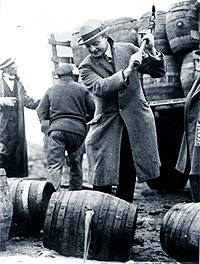 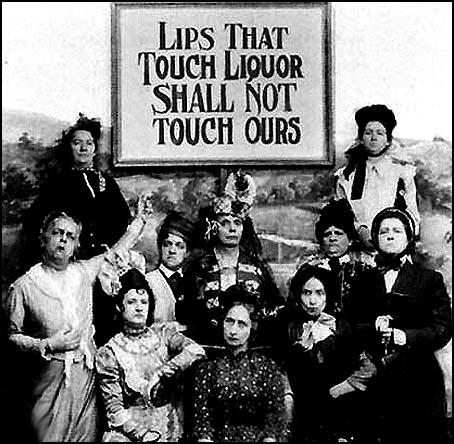 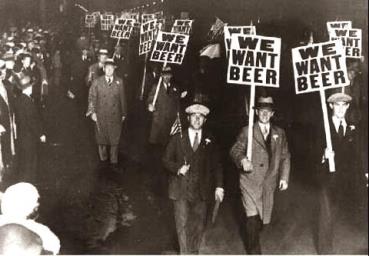 1920-1933
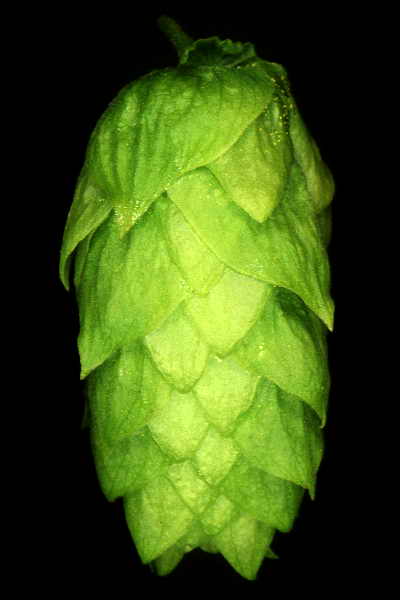 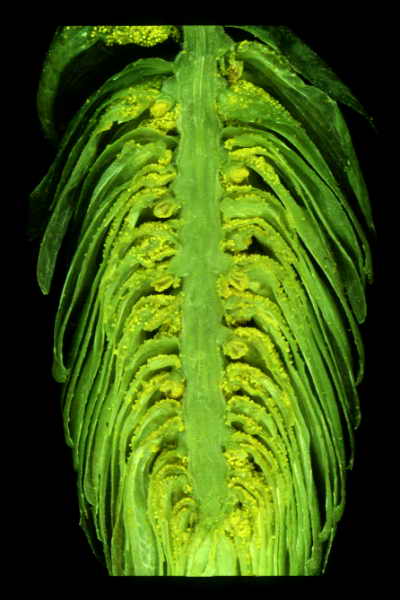 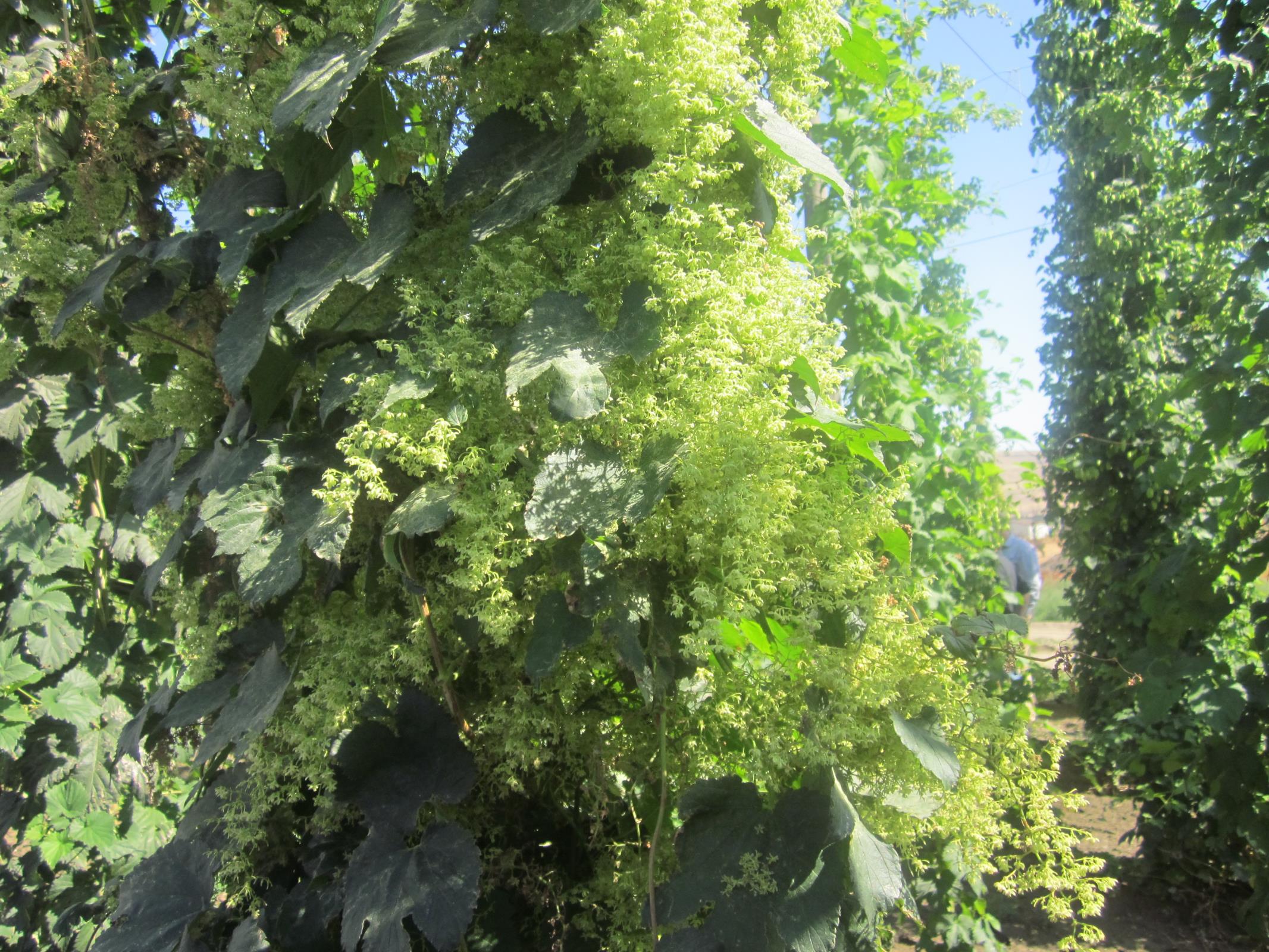 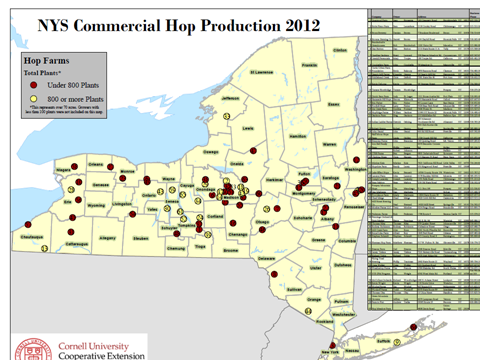 Basal Foliage Removal and Stripping of Lower Leaves
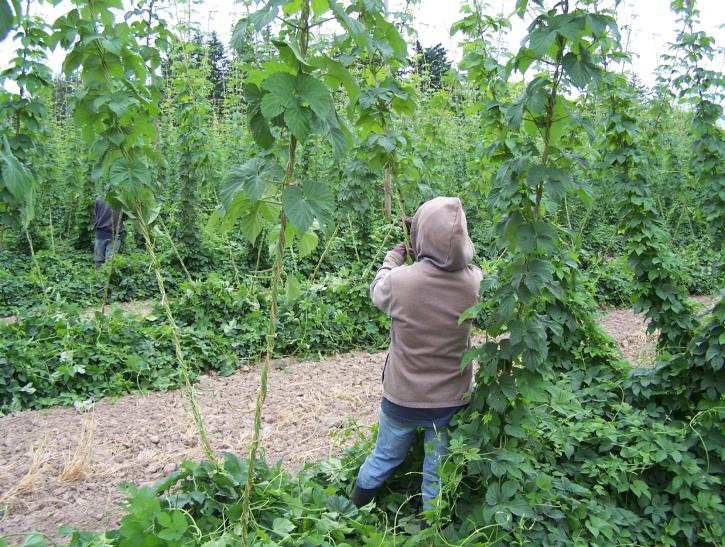 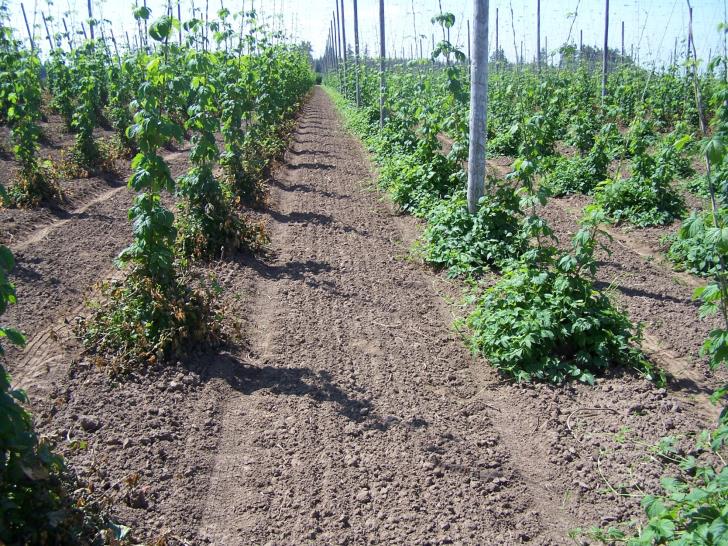 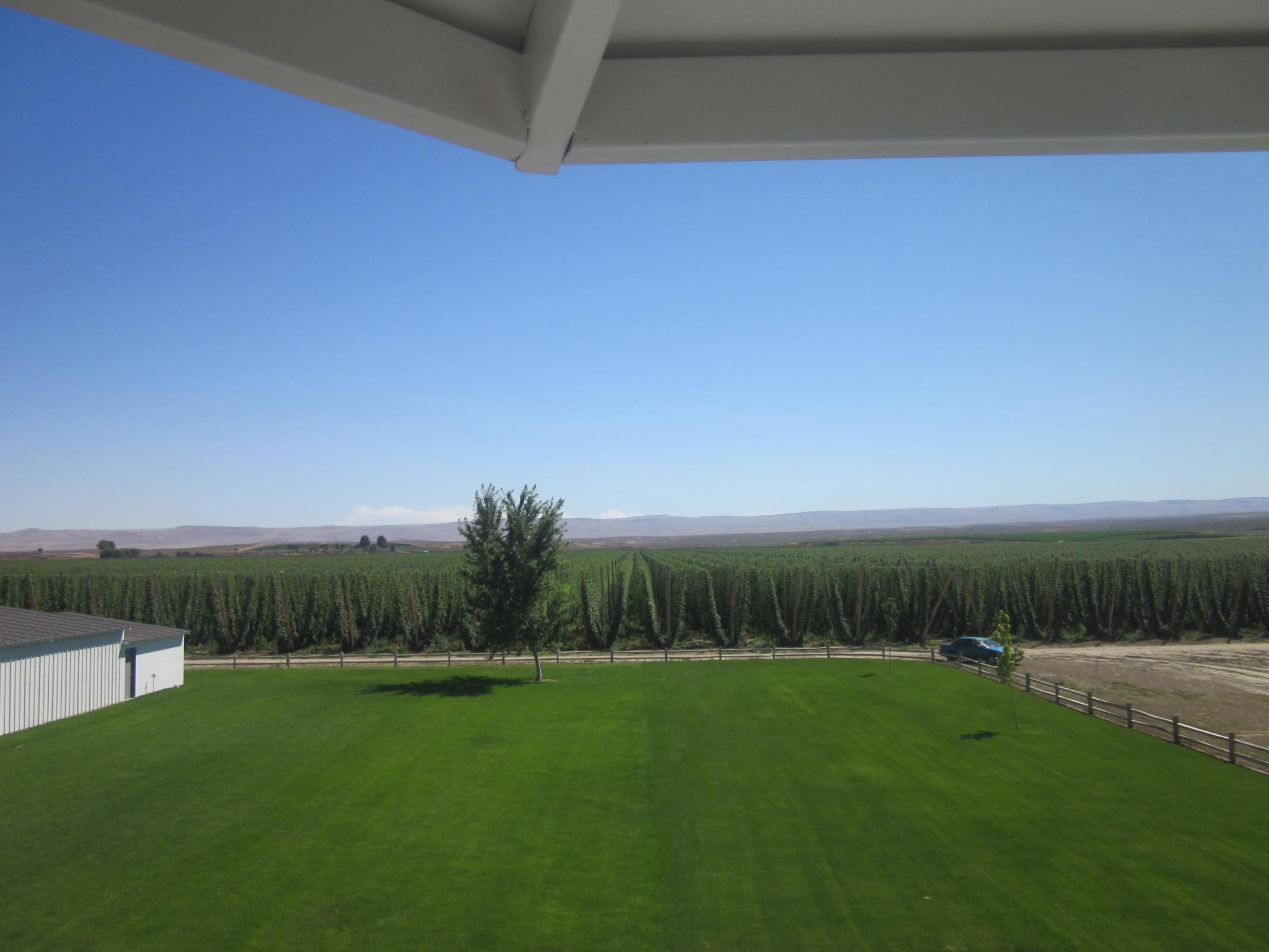 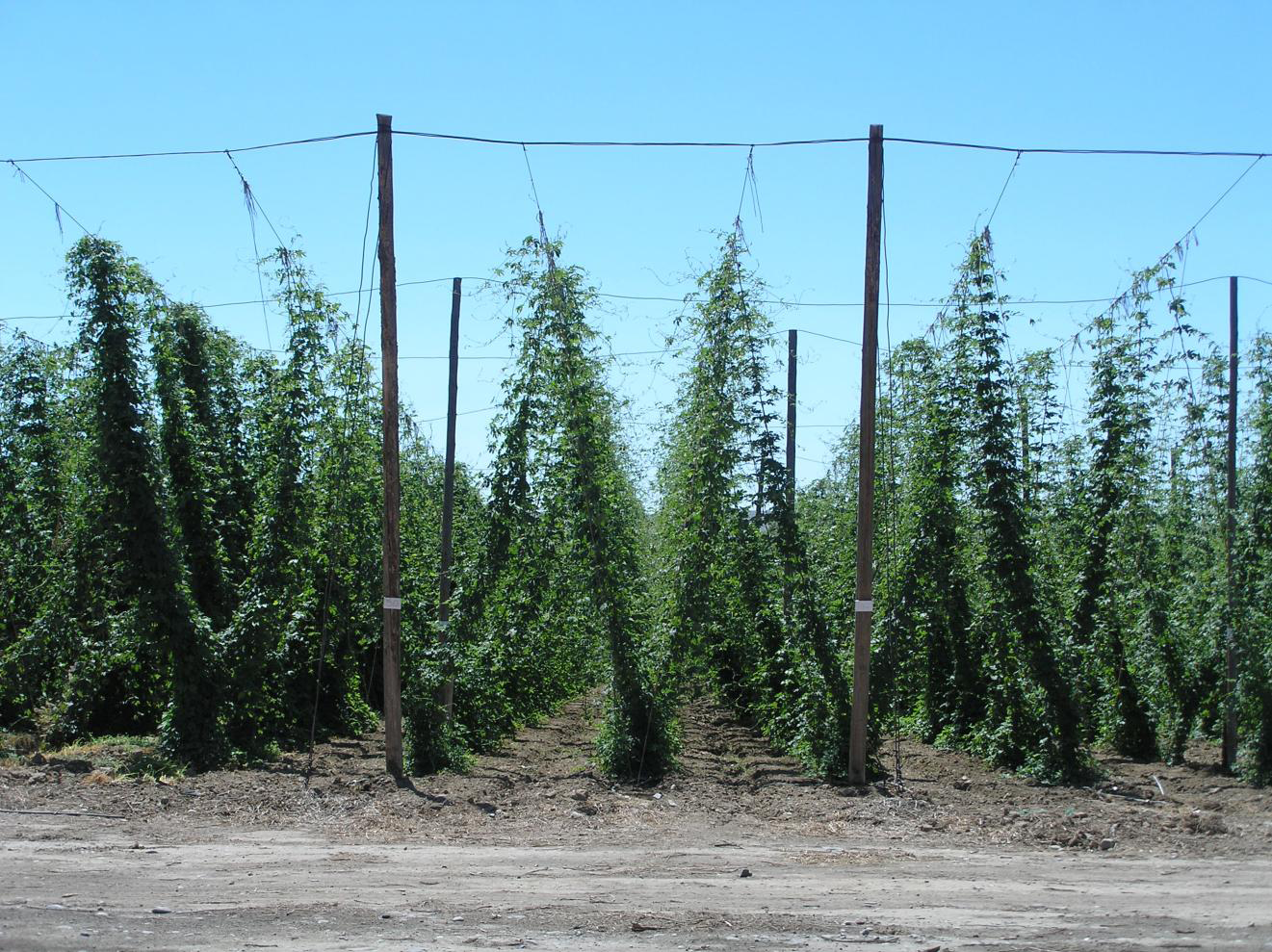 Cedar and Tamarack poles 20 to 22 ft X 6 in.
65 @$30-60 each,  have seen them for $25
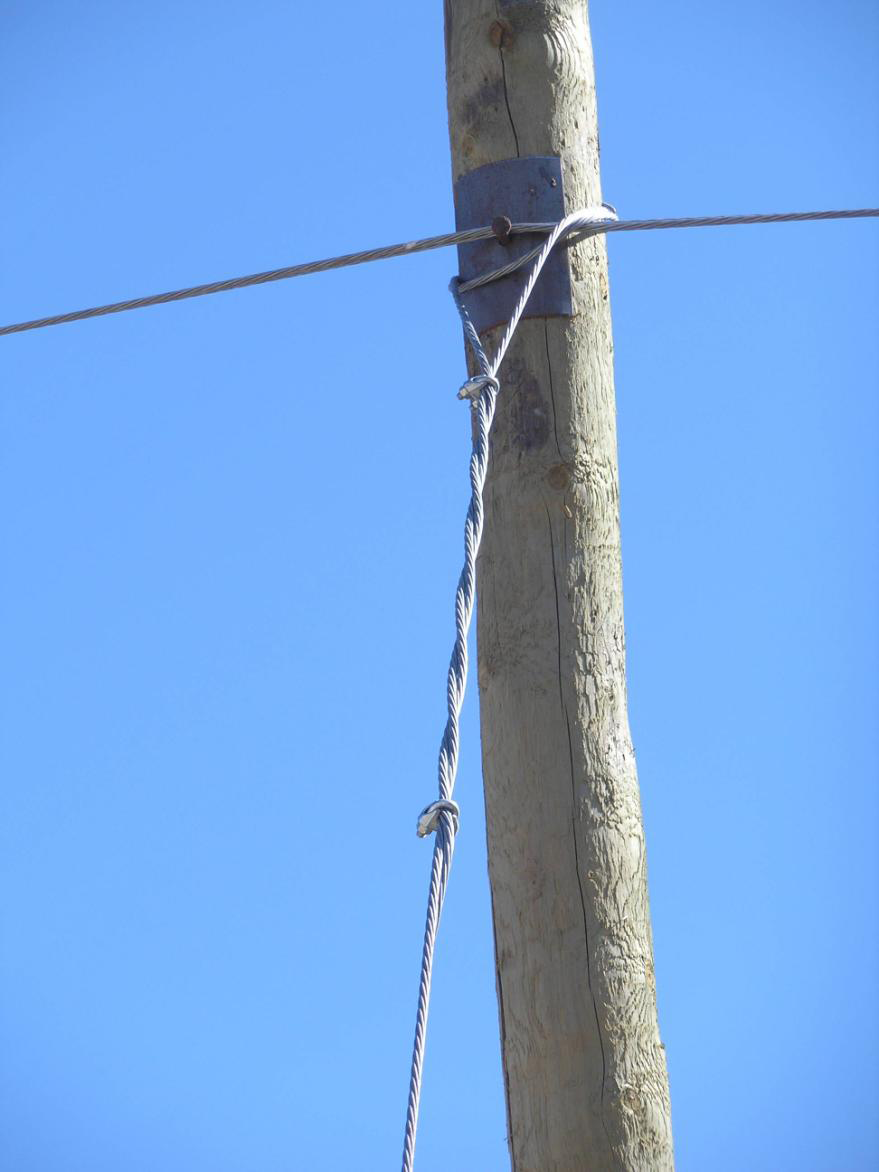 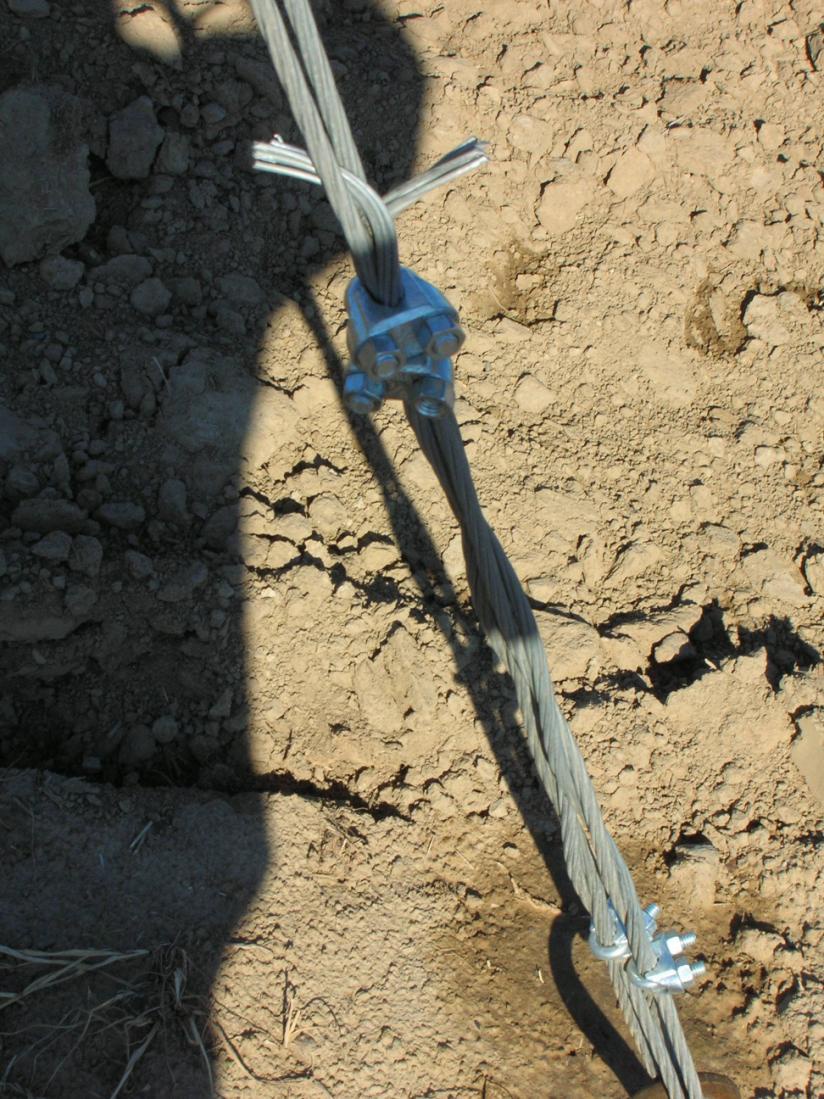 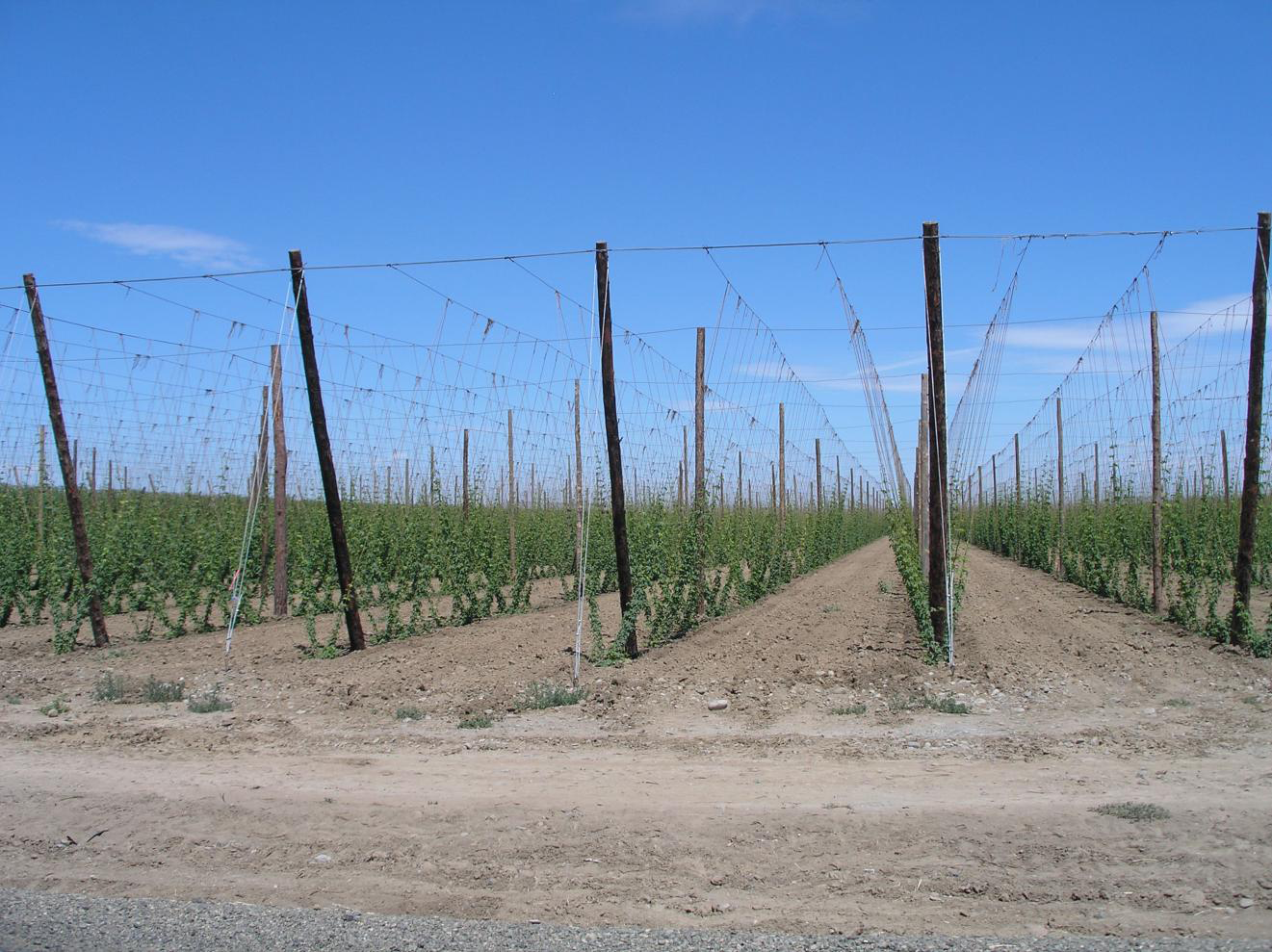 Estimated costs per Acre
Trellis establishment	$5-6,000
Drip Irrigation system	 $1,200
(not including source)
Rhizomes or plants		$2-4,000
Land Prep (fert.,seed,coir) $1,000
Labor				 $3-4,000

Total  				$12-16,000/A
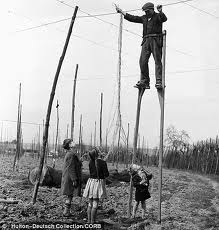 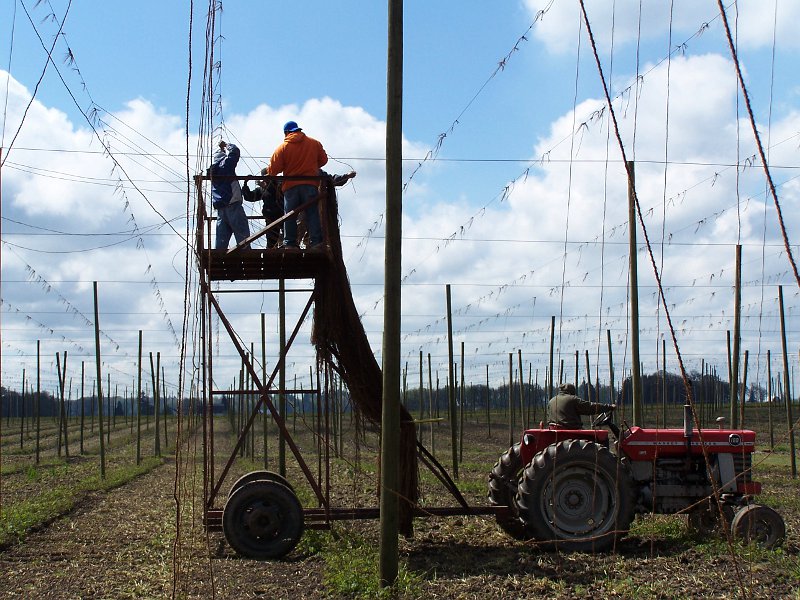 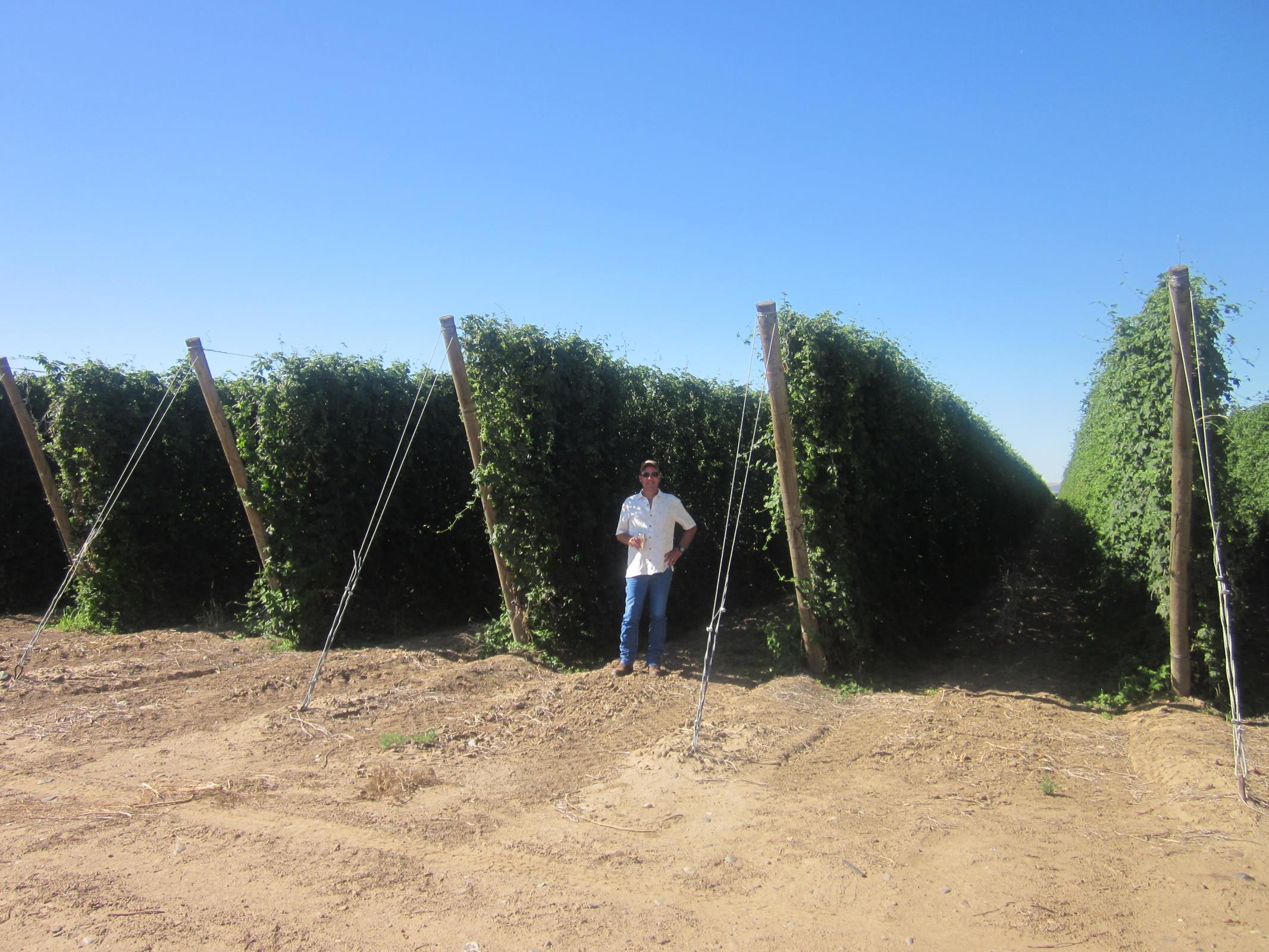 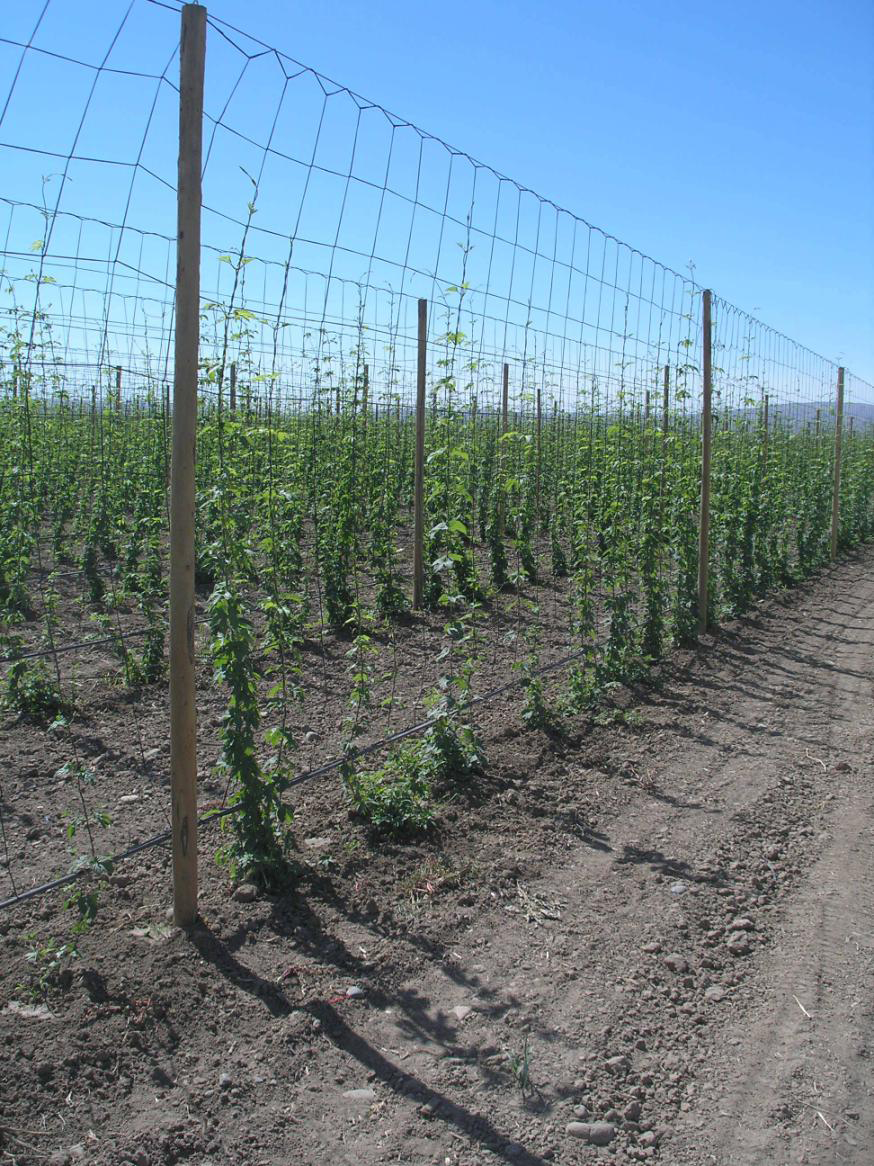 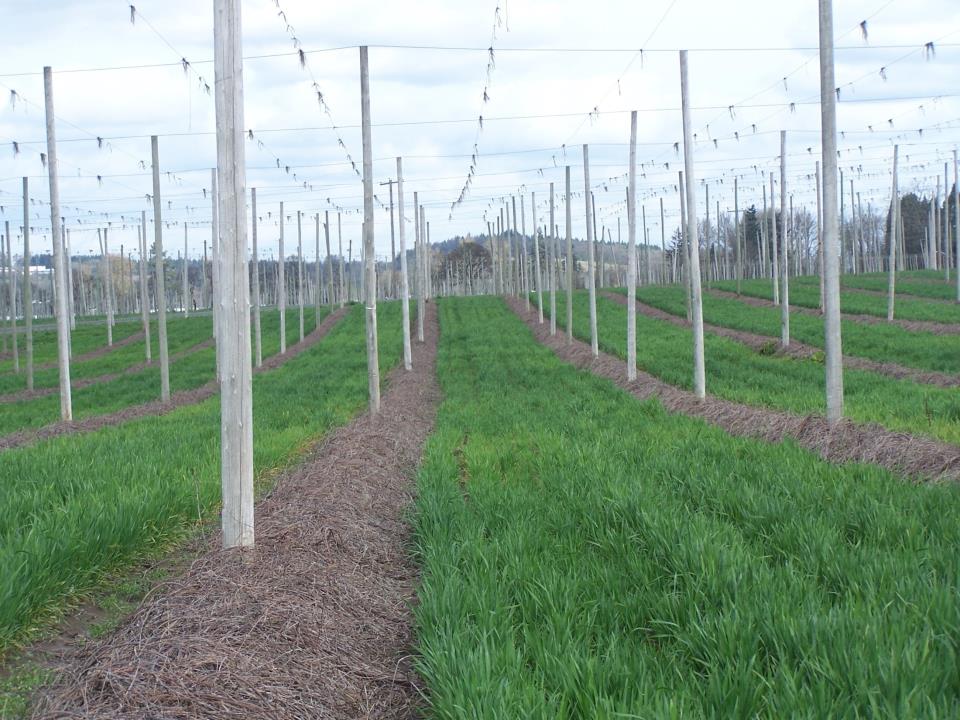 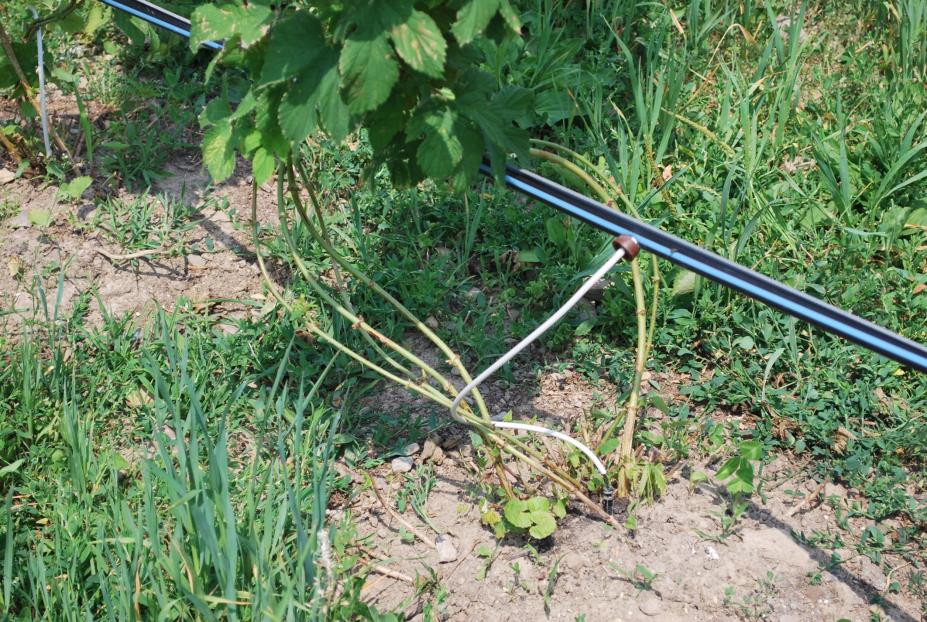 Site Selection
Soil type
Well-drained 
Depth to bed rock
Full sun 
Close to water 
Weed-free!
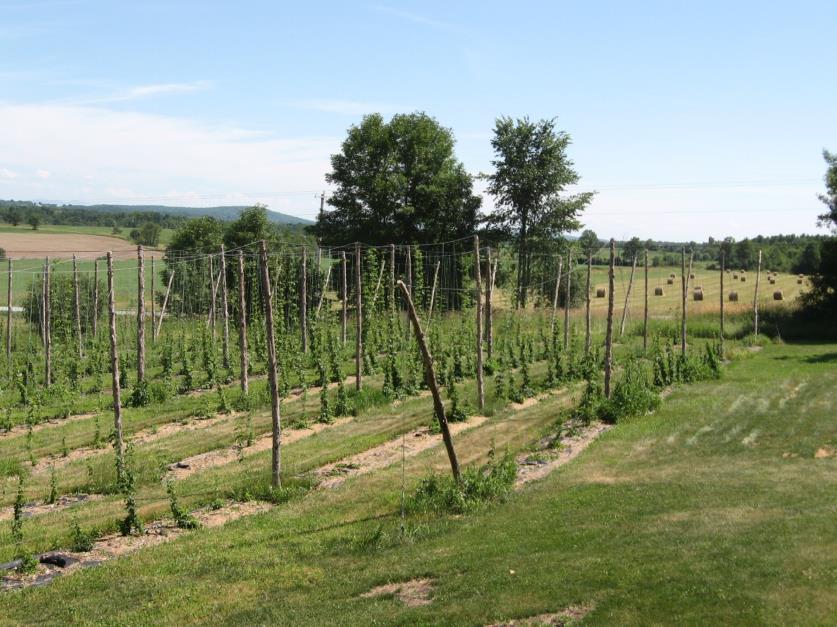 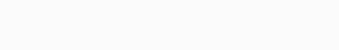 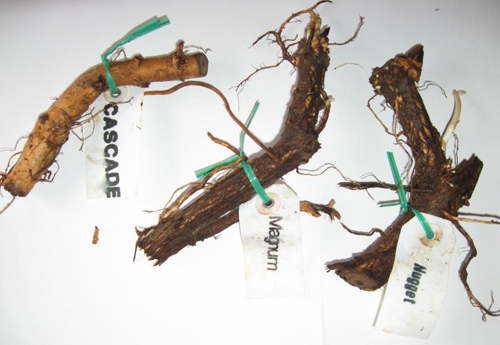 www.uvm.edu/extension/cropsoil/hops
Variety Selection
Talk to your brewer
Aroma vs  bittering
Disease resistance
See our websites for variety updates
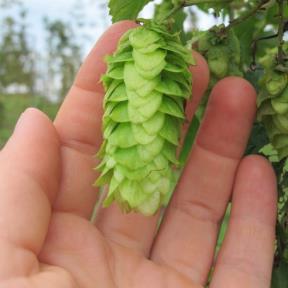 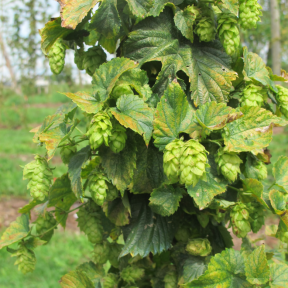 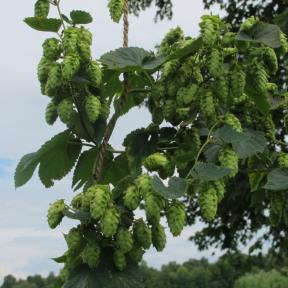 Cluster
Perle
Cascade
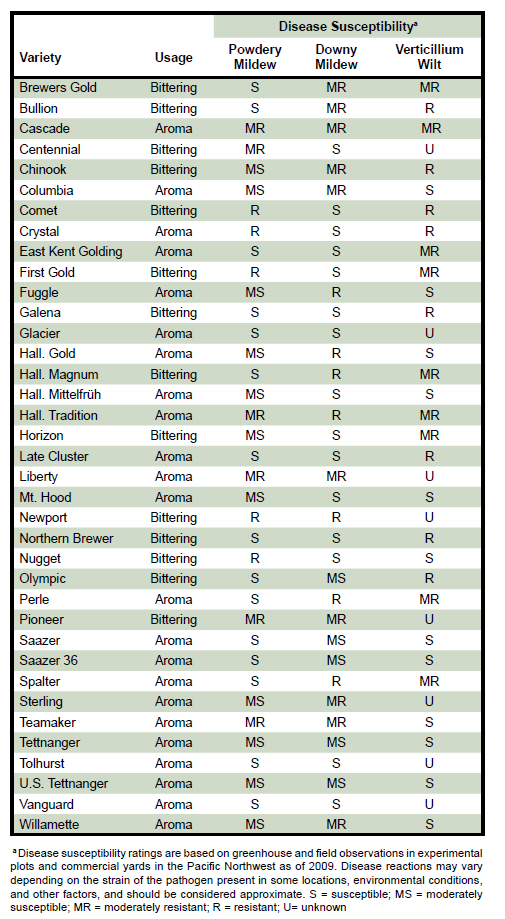 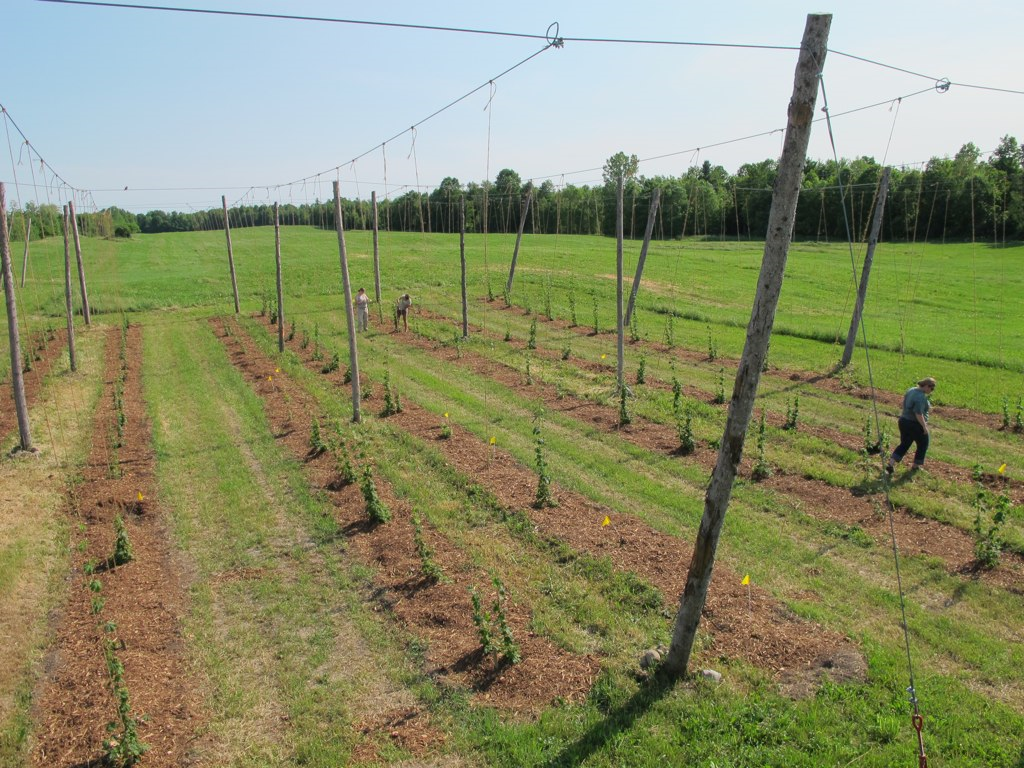 Cascade
Centennial
Chinook
Cluster
Crystal
Fuggle
Galena
Glacier
Hallertau
Liberty
Mt Hood
Newport
Nugget
Perle
Saaz
Santiam
Sterling
Tettnang
Vanguard
Willamette
Plus some exciting new varieties from the USDA – ARS breeding program, courtesy of Dr. John Henning!!!
Local Propagation of virus free hop plants
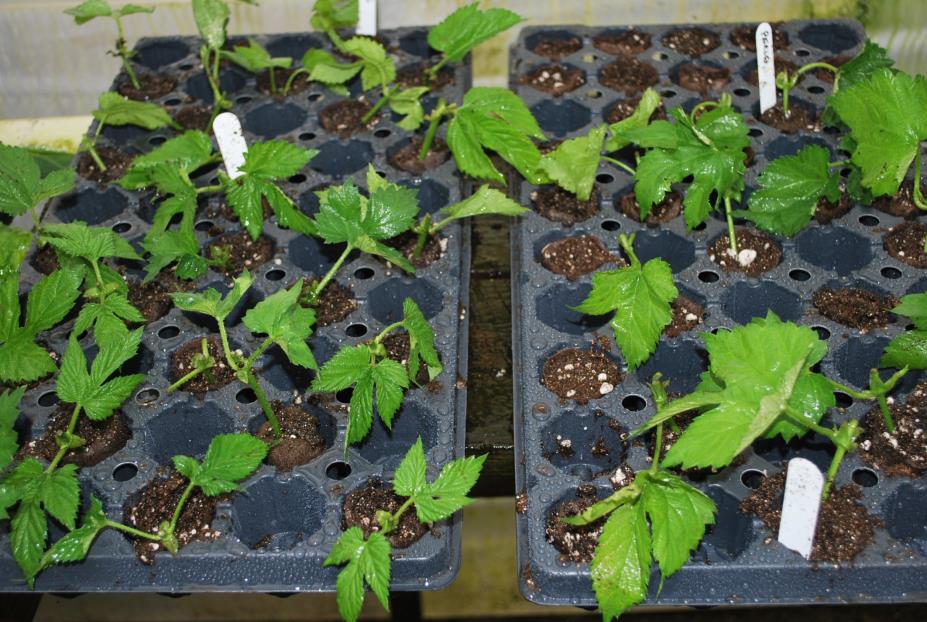 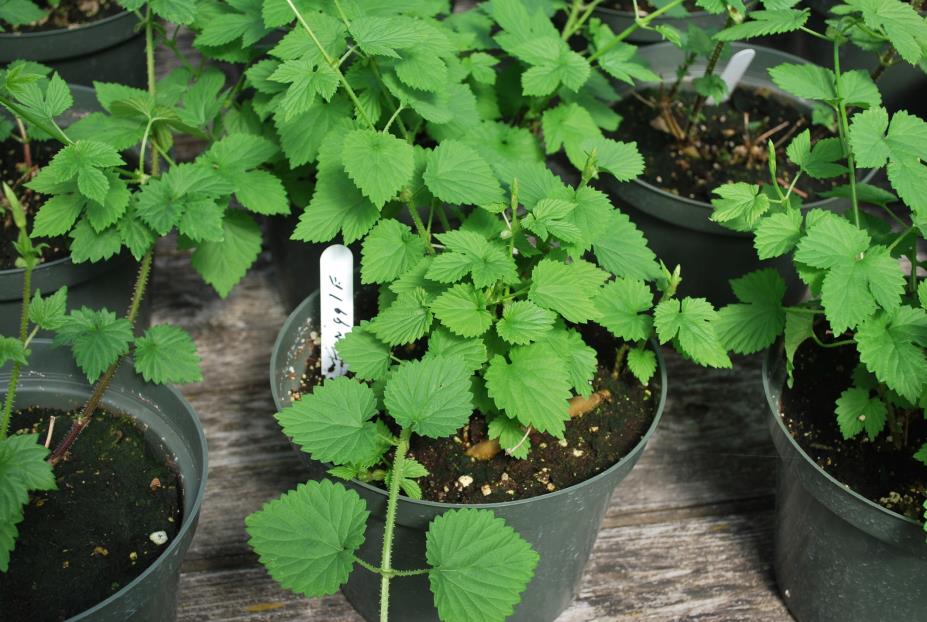 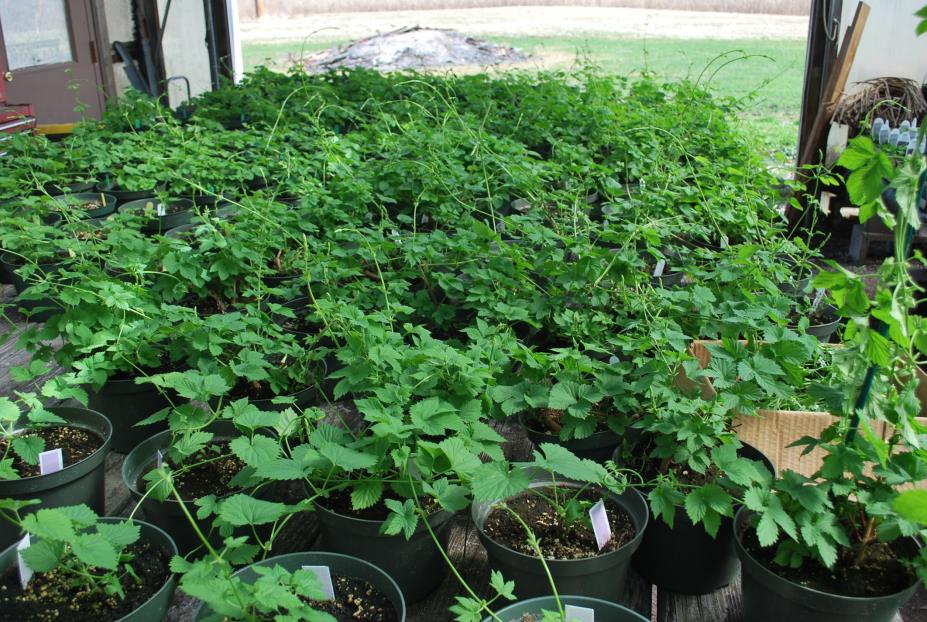 Major Pests
Downy mildew
Powdery mildew
2 spotted spider mite
Hop aphid
weeds
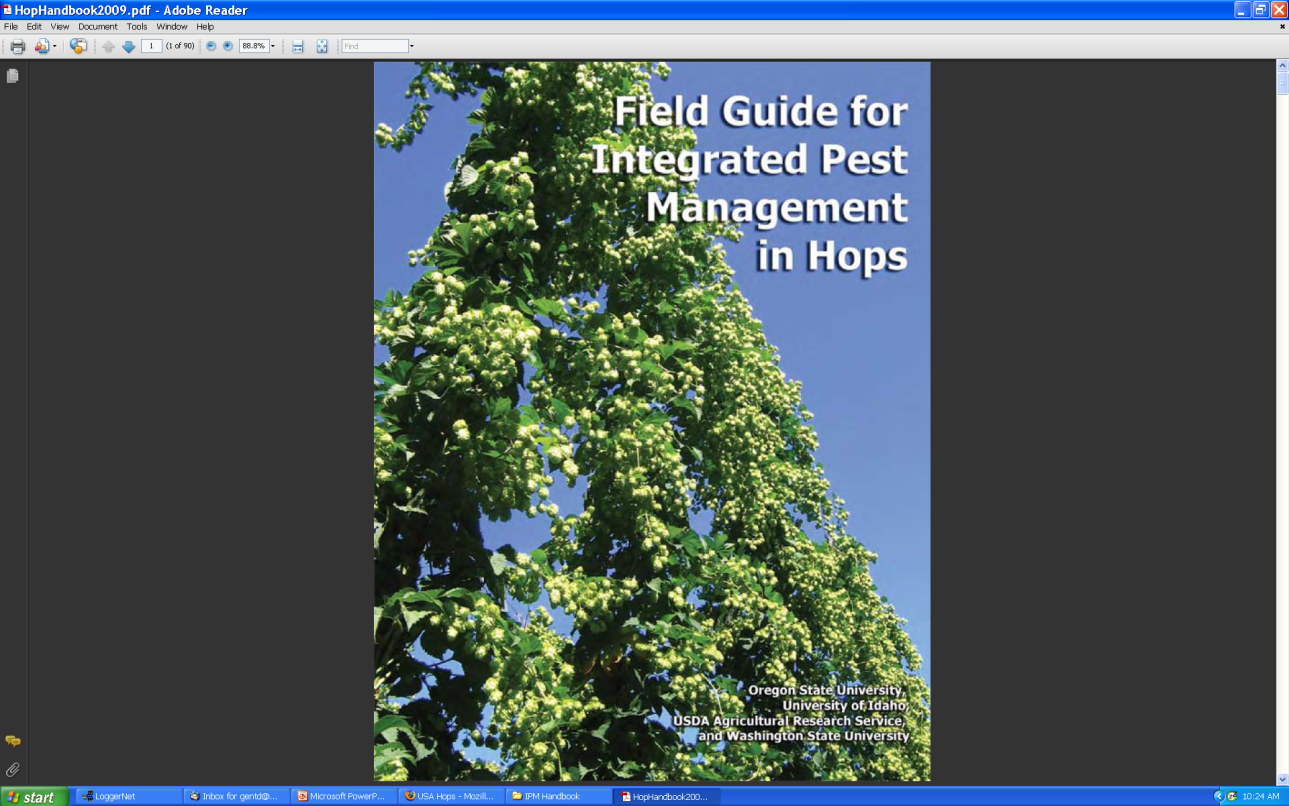 Download free of charge from:

USAhops.org
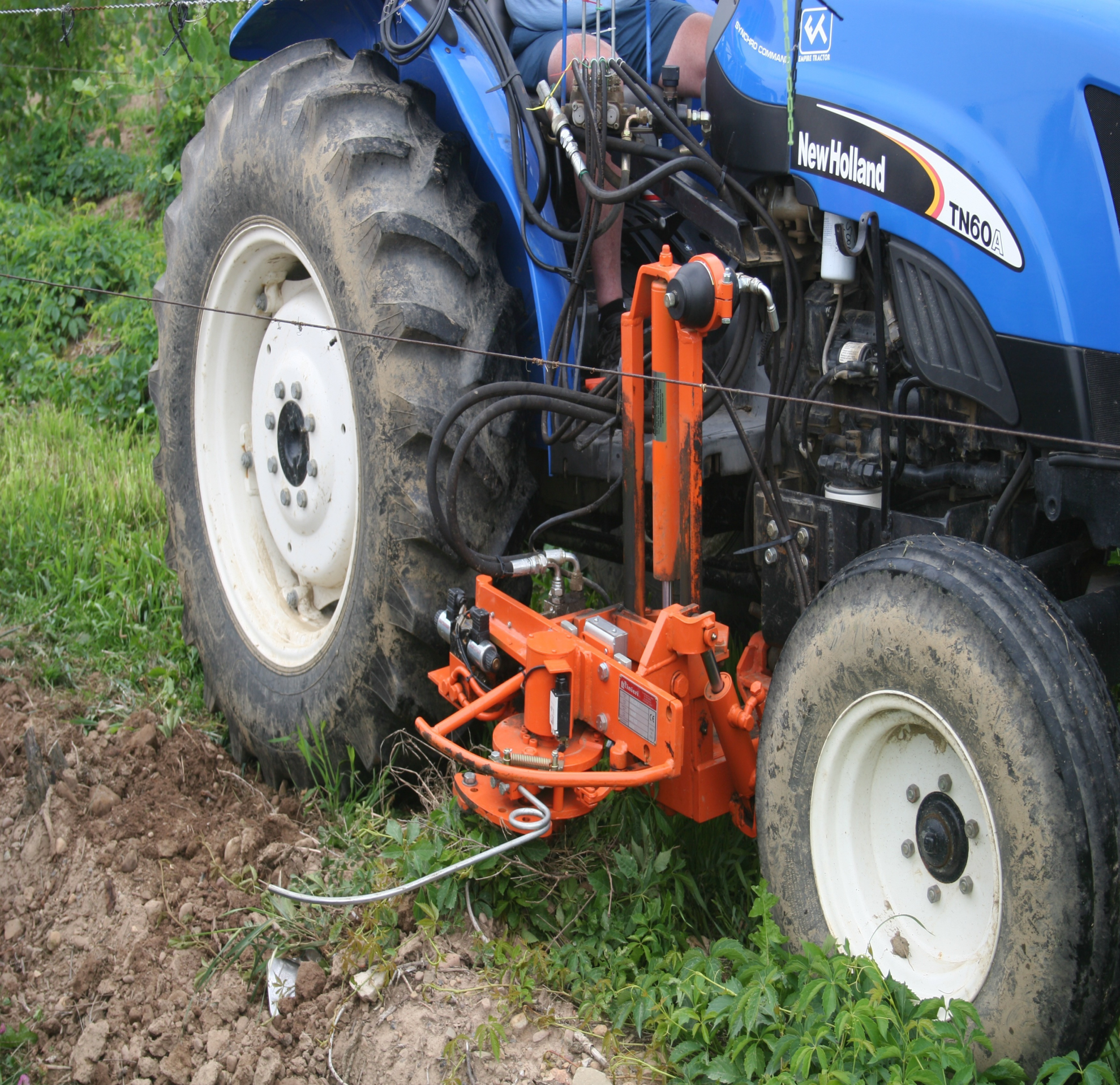 Harvesting
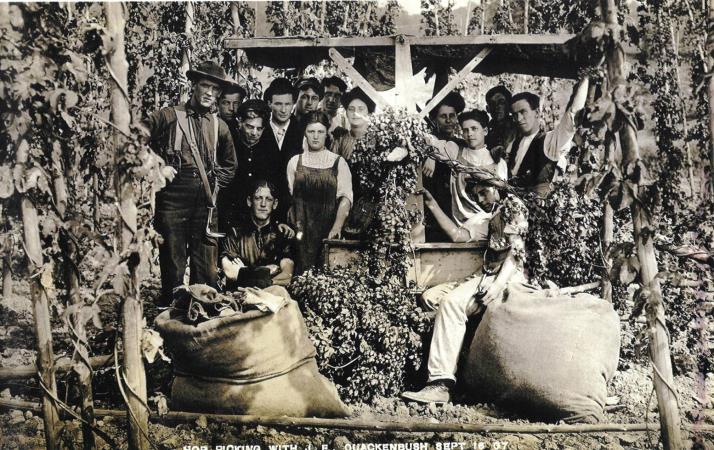 Quackenbush Farm, Stockbridge
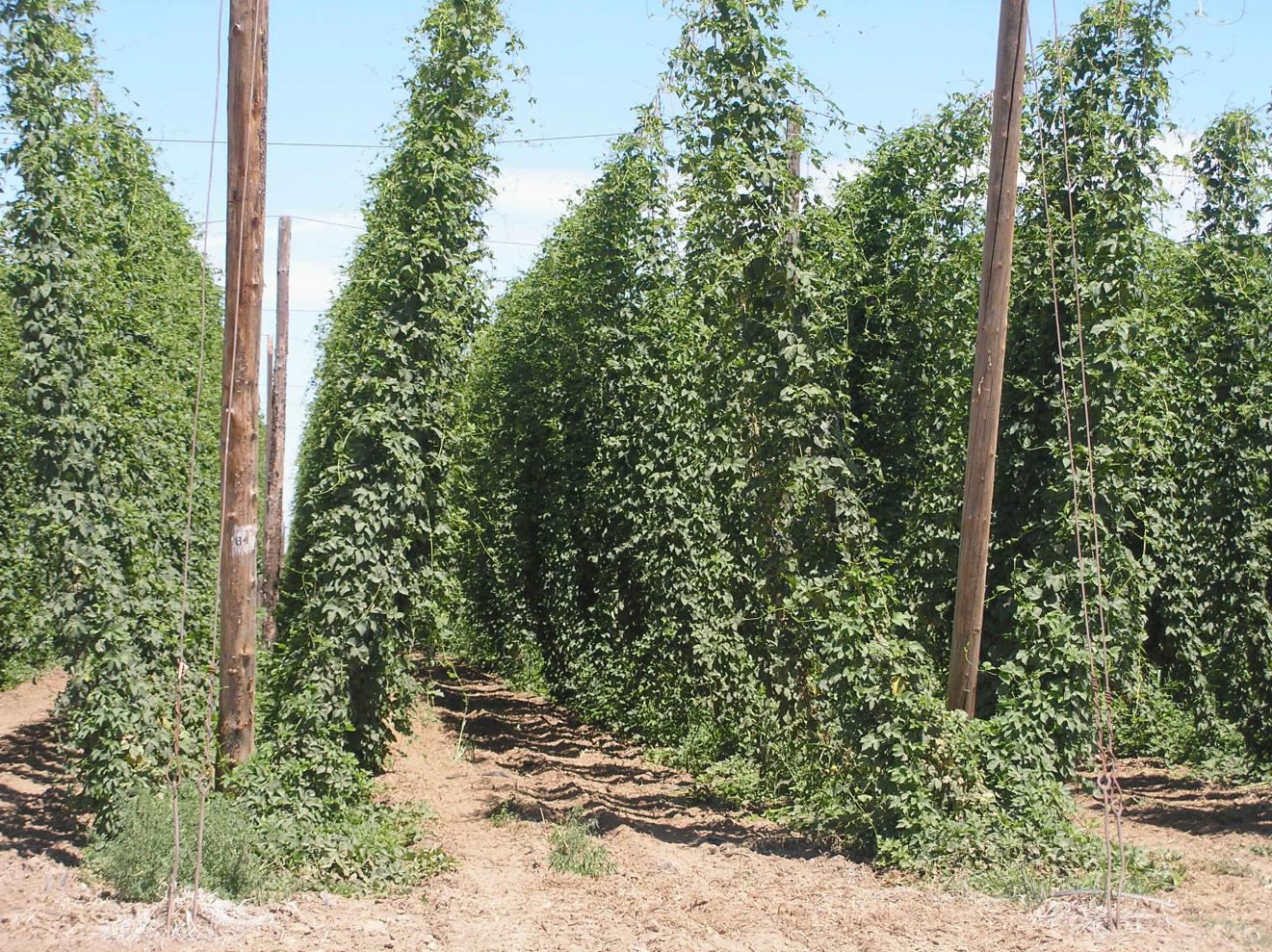 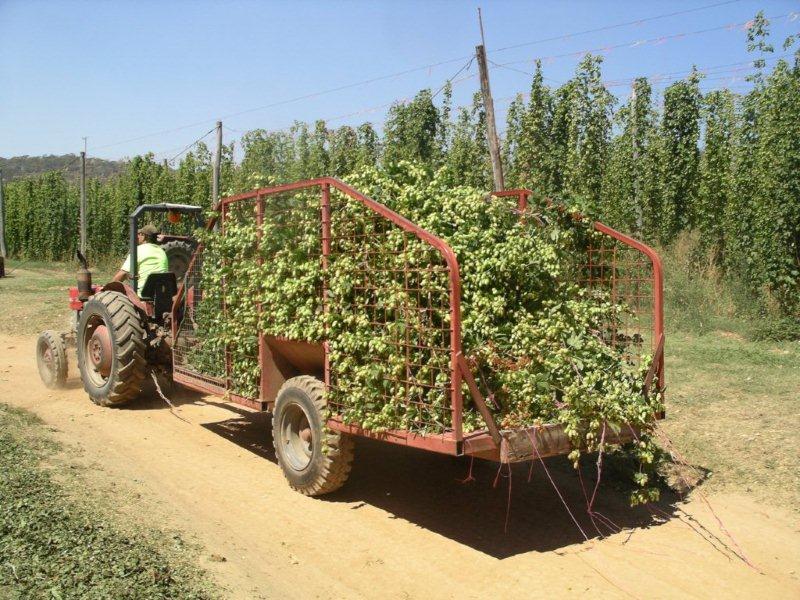 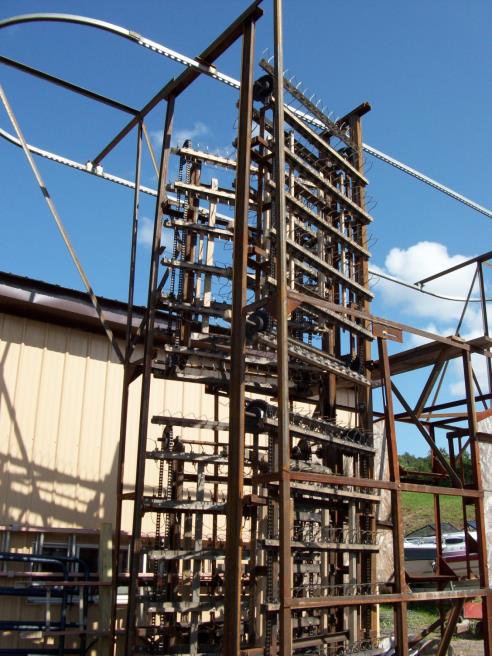 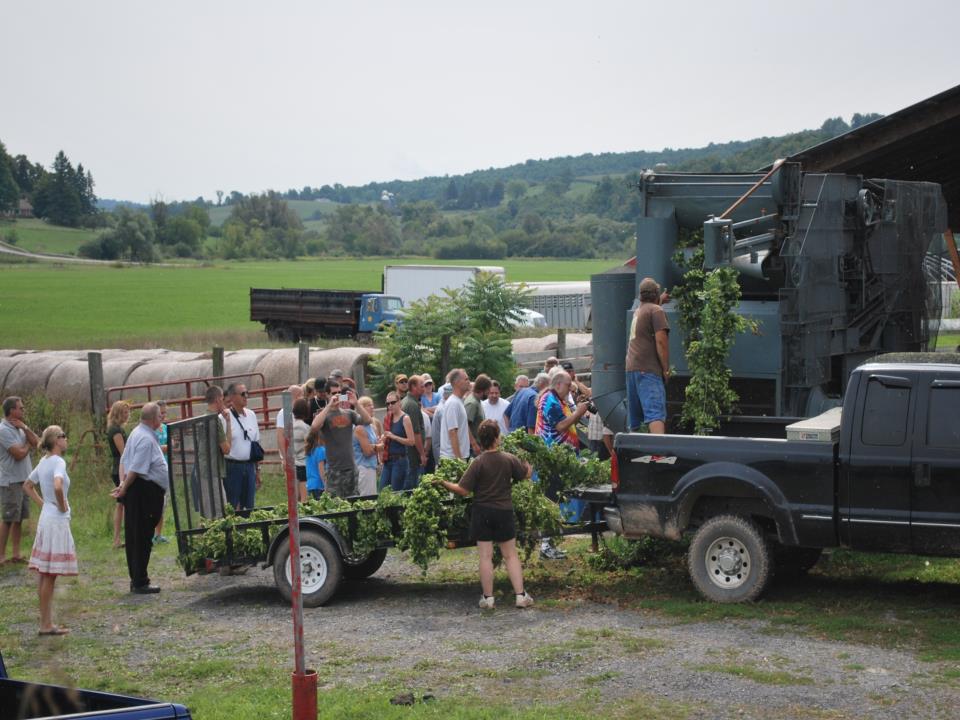 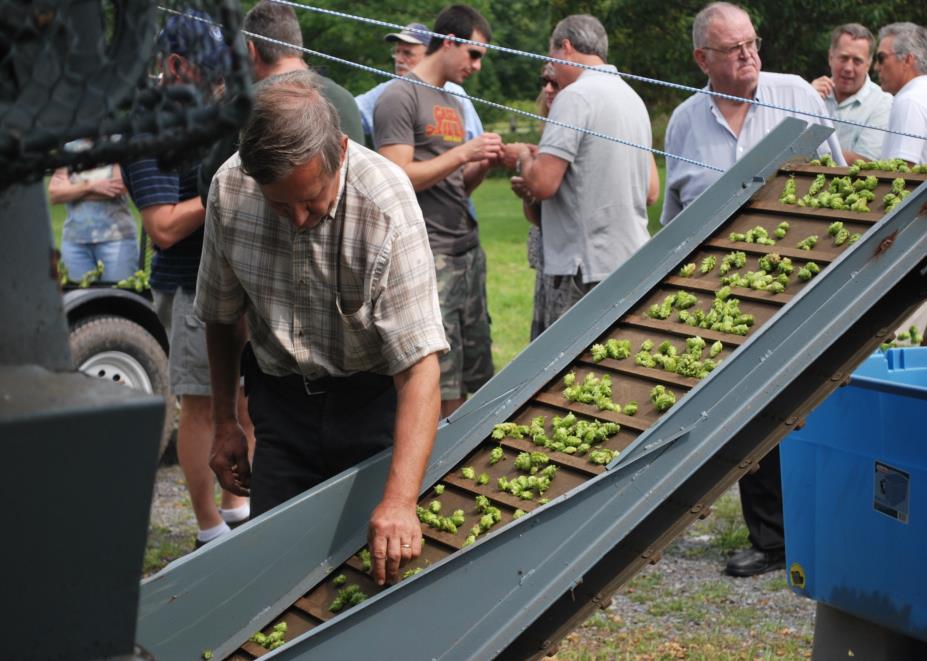 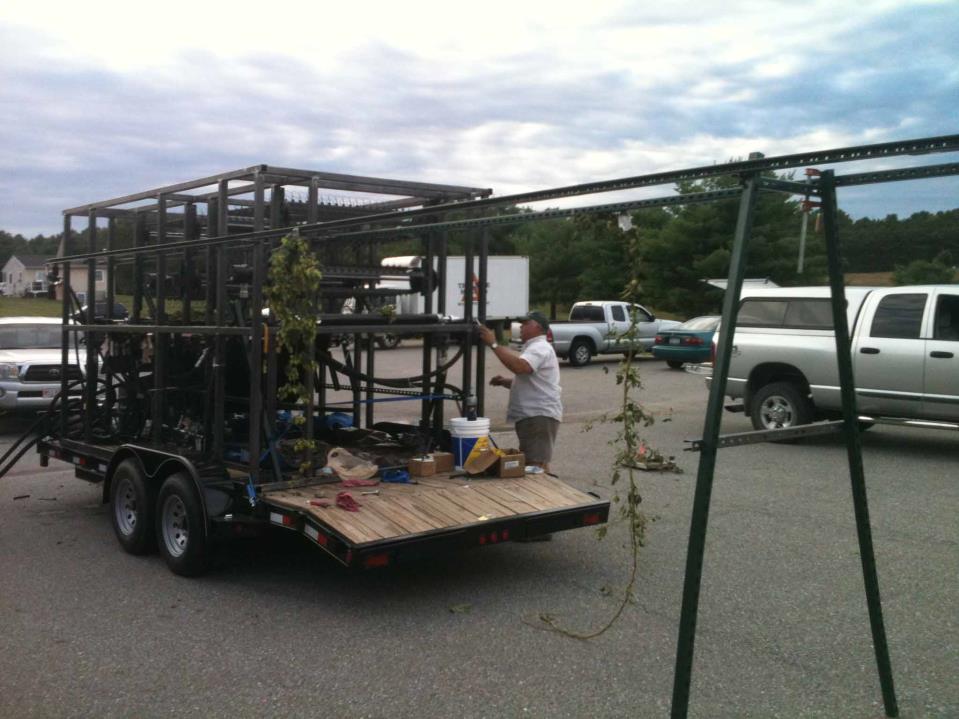 Mobile Hop Picker
A project of University of Vermont Extension, Vermont Agency of Agriculture and Massachusetts Department of Agricultural Resources through the USDA Specialty Crops Block Grants Program.
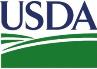 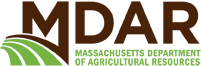 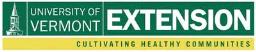 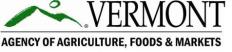 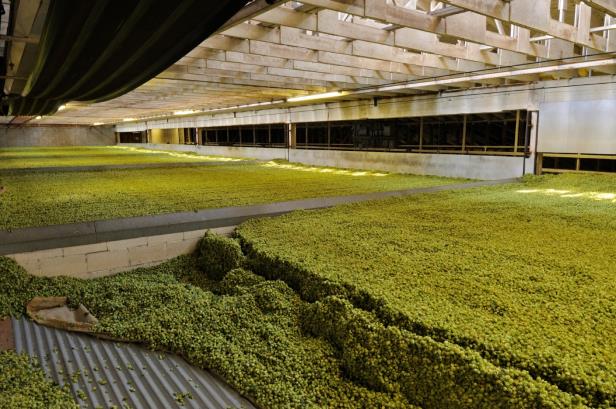 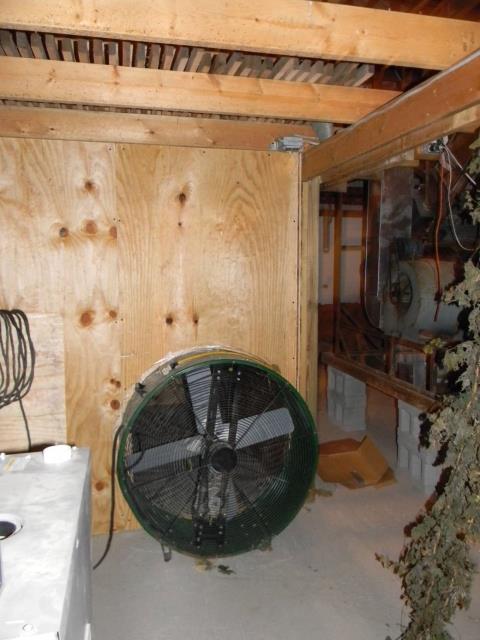 Oast – A Matter of Scale
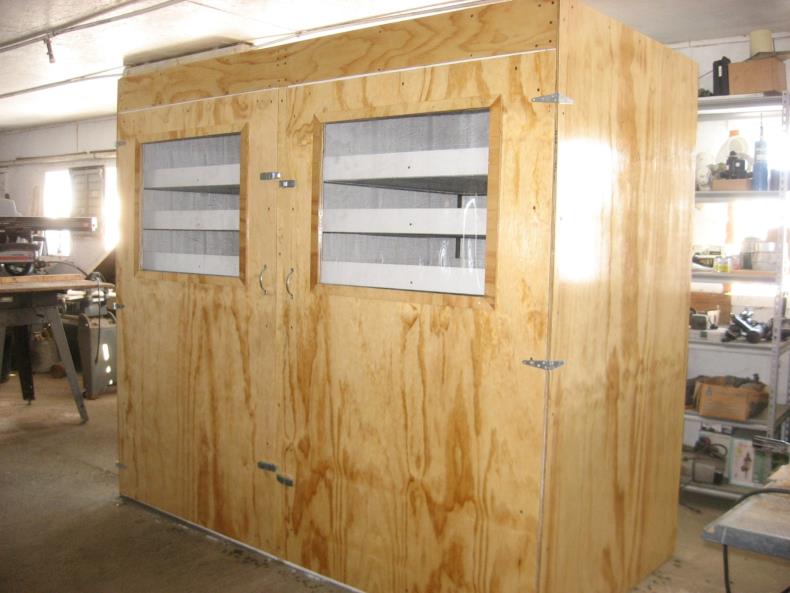 Dry 800 lbs wet cones per day
4’x8’x7’
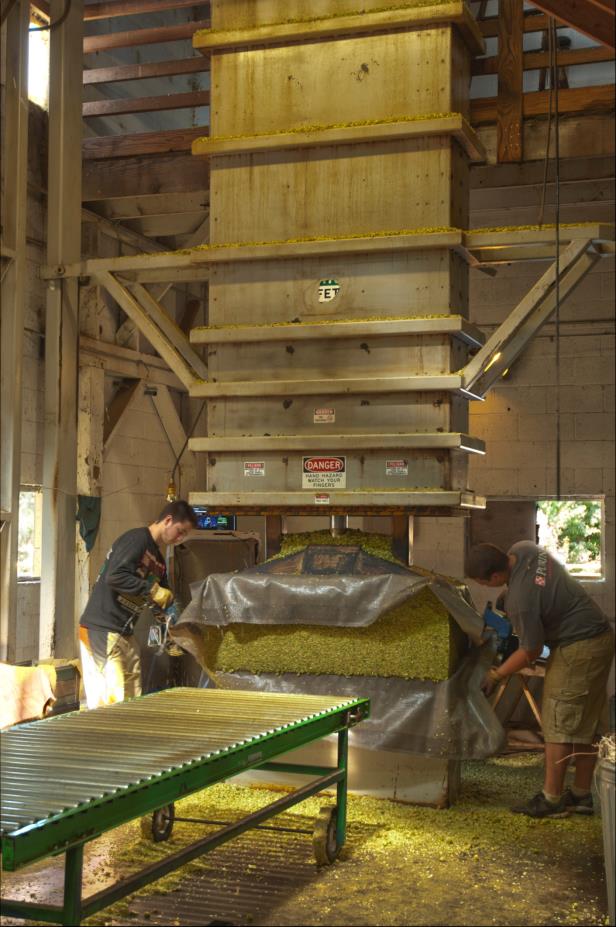 UVM Extension Hops Balers
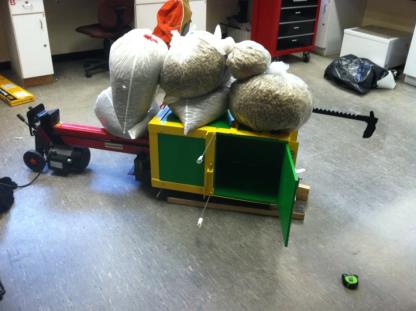 University of Vermont SEED Program
What else?
Grower Map and contacts on NeHA website
 4 new malt houses
Need for several thousand acres of malting barley
New manufacturer for harvesters
Hop pelleting/processing Kendall, NY
Lab testing
Pelletizing
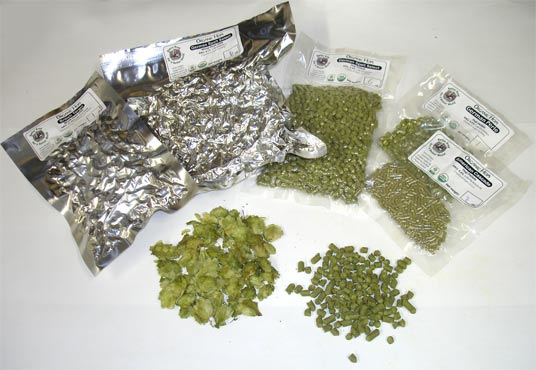 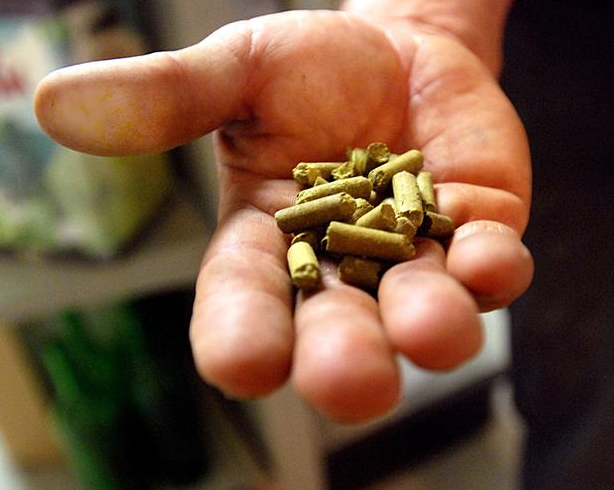 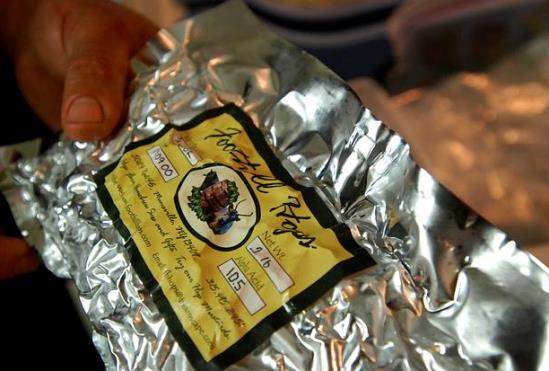 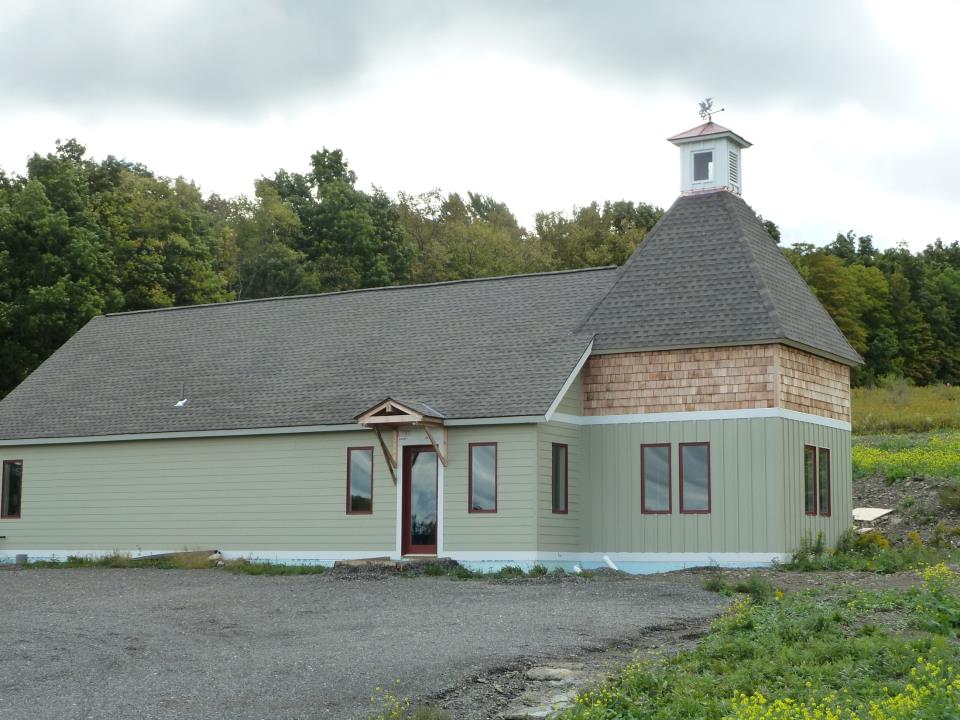 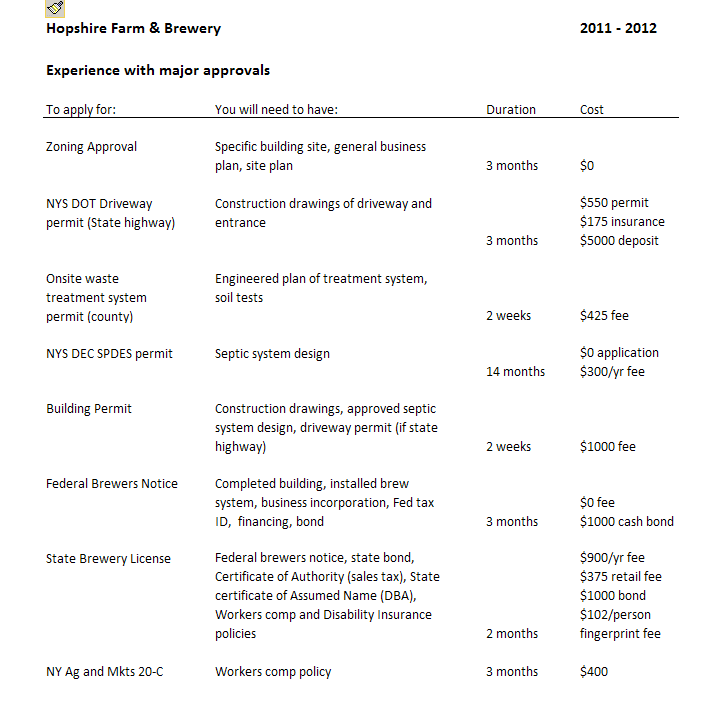 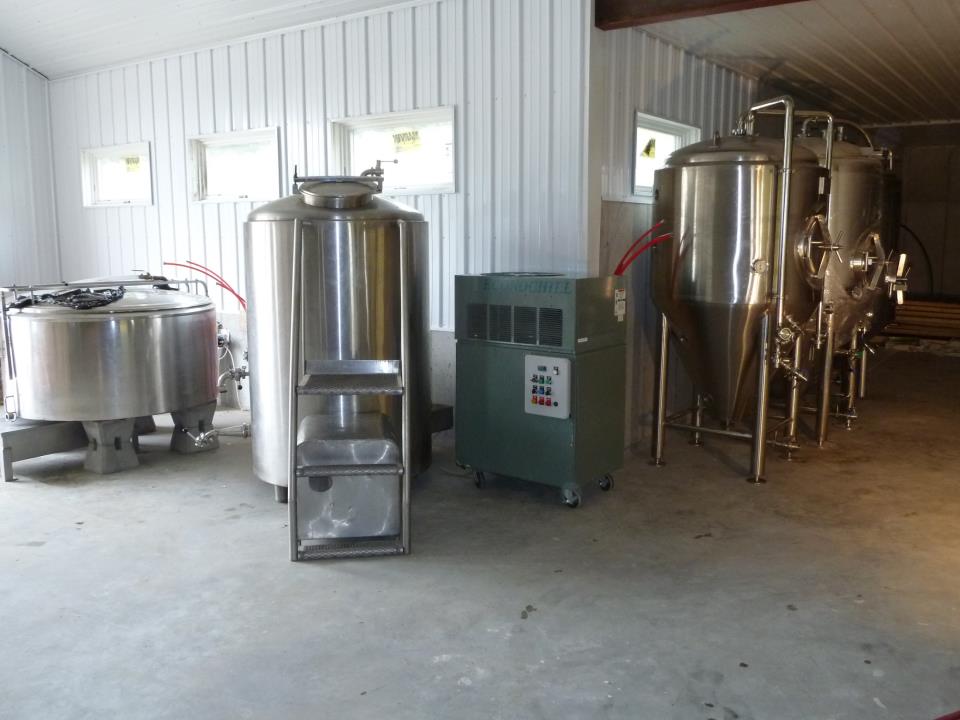 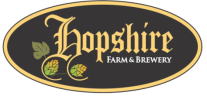 From Farm to Foam
Approvals

Zoning 	6 months
County Health Dept 	1 week
NY DOT for driveway 	3 months
DEC for SPDES permit	14 months
Federal TTB brewers notice 	3 months
NY SLA brewery license	2 months
NY Ag and Markets food processing 	2 months+
What can I sell?
NY farm beers, wines, spirits, and ciders

On site and at farmers markets

Can have a tasting room and sell by the pint, bottle or keg
NY Farm Brewery Law  2013
Do not have to be on a farm
Must use at least 20% NY grown hops
Must use at least 20% NY grown barley , etc

These increase to 60%after 2018
And  90% after 2023
Who do I contact ?
Sam Filler  Empire State Development Corp
	625 Broadway 8th floor
	Albany, NY 12207
	518 292-5366
	sfiller@esd.ny.gov
Can we have “NY “Varieties?Locating New and Old Varieties for the East
How much does a plant breeding program cost?
$250,000/yr for 8-10 years to bring new varieties to market
geohopping.crowdmap.com Smart phone technology
Locate with GPS
Evaluate for disease
Photograph and sample
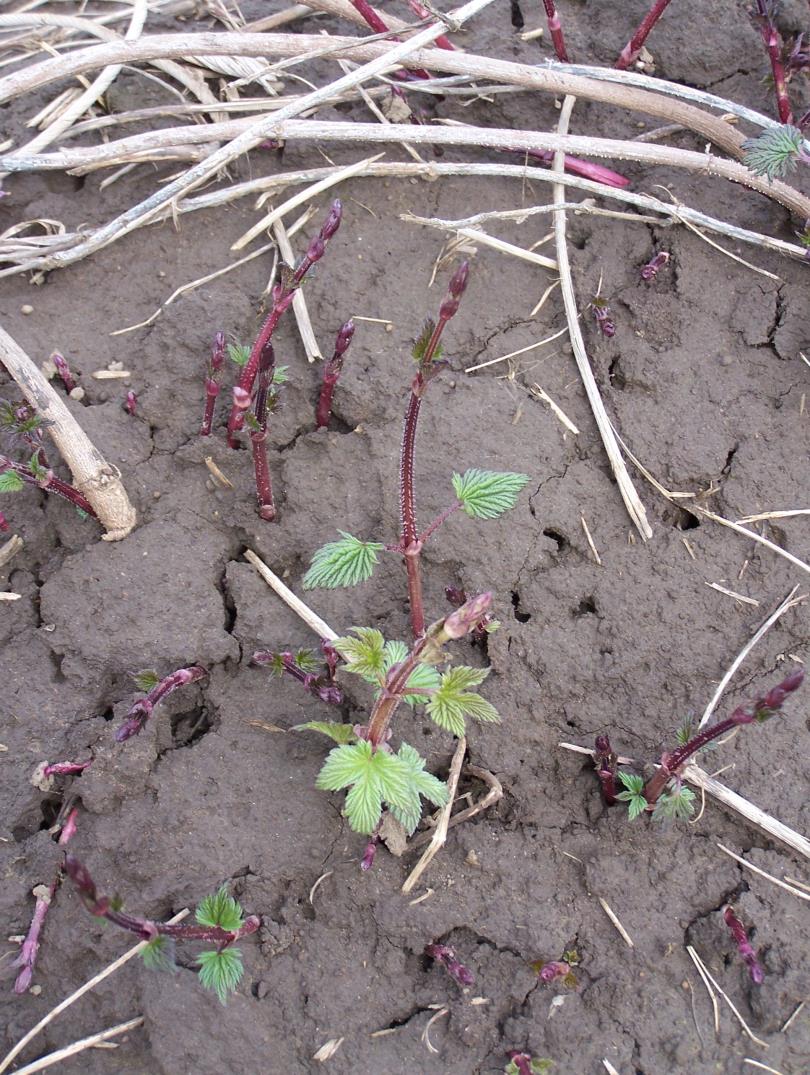 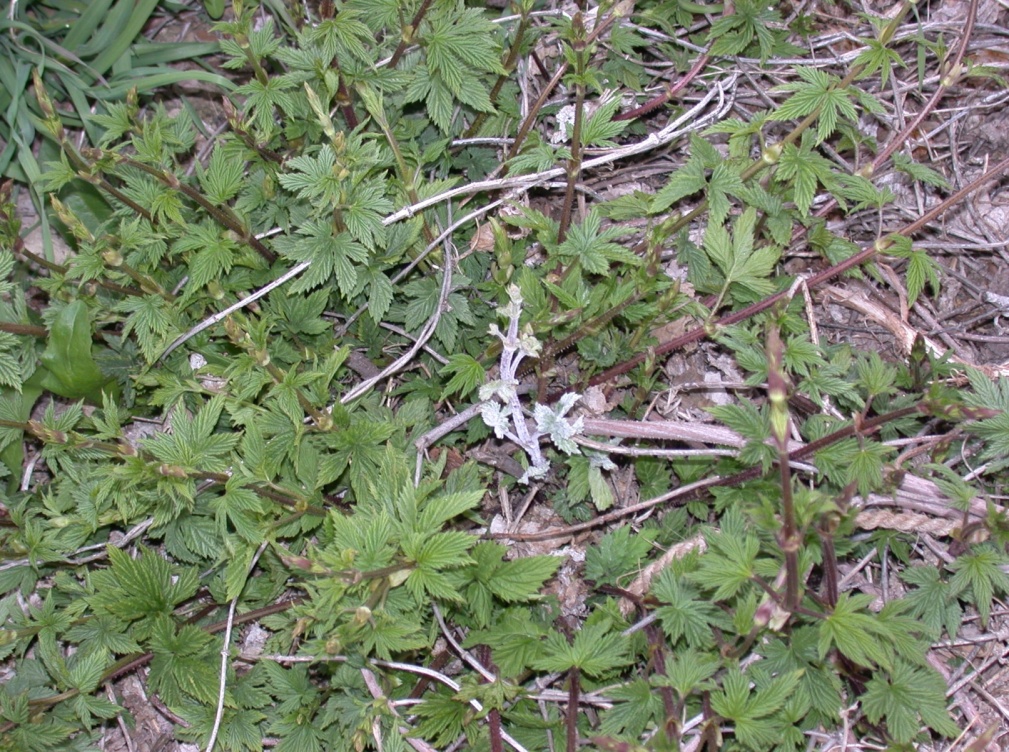 Viroid diseasesHop stunt viroid
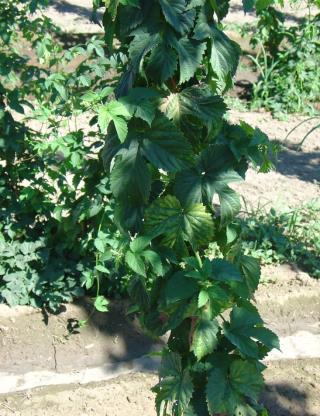 Testing:
Availability of testing limited; Washington State University or other university clinics

Management:
Plant viroid free rootstock (Hop Clean Plant Network)
Kill and eliminate volunteer hop plants before replanting a hop yard
Remove infected plants  
In Japan, if >10% of plants infected, replanting yard suggested
Clean equipment and knives between fields
Chemical instead of mechanical pruning may reduce rate of spread
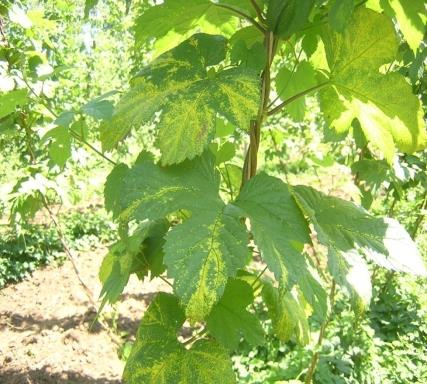 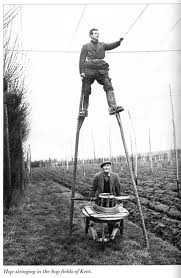 What about research?
Cleral hop yard in Portland NY

Gov Cuomo has $ for research yard at Geneva

Brewery in NY will be providing $ for research
Hop stunt viroid
Viroid-free
Viroid-infected
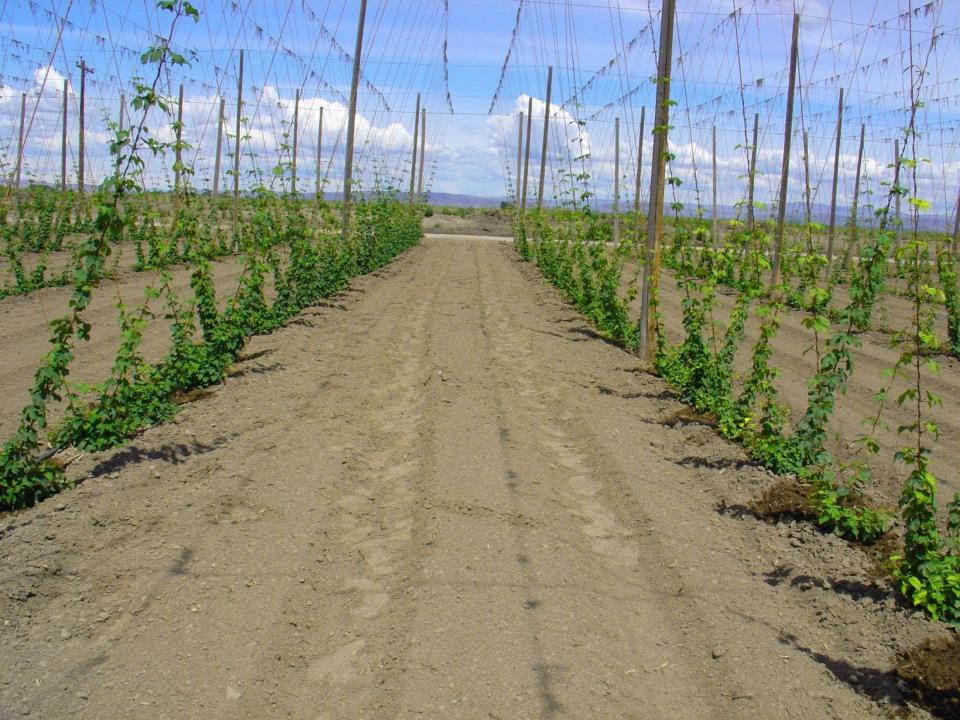 K. Eastwell
Viroids
Hop Latent Viroid - Thought to be ubiquitous in the US.
 most cultivars are symptomless
Can suppress yield, reduce alpha acids content by 20%, and increases myrcene content in some varieties

Hop Stunt Viroid - Relatively new disease that causes plant stunting, yield reduction (33%), loss of alpha acids (33%), and earlier maturation (8-10 days earlier than uninfected plants)
Wilson et al., 2009
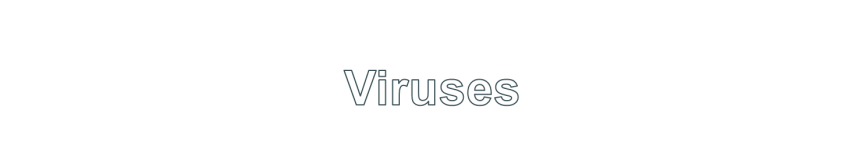 Apple Mosaic Virus – Can reduce cone weight by 50%, and reduce alpha acids content (10%)

Hop Mosaic Virus – Has been shown to reduce yield by 62% and alpha acids content by 18%

Hop Latent Virus - Has been shown to reduce yield by 70% and alpha acids content by 44%

American Hop Latent Virus - Has been shown to reduce yield by 14% and alpha acids content by 12%
Wilson et al., 2009
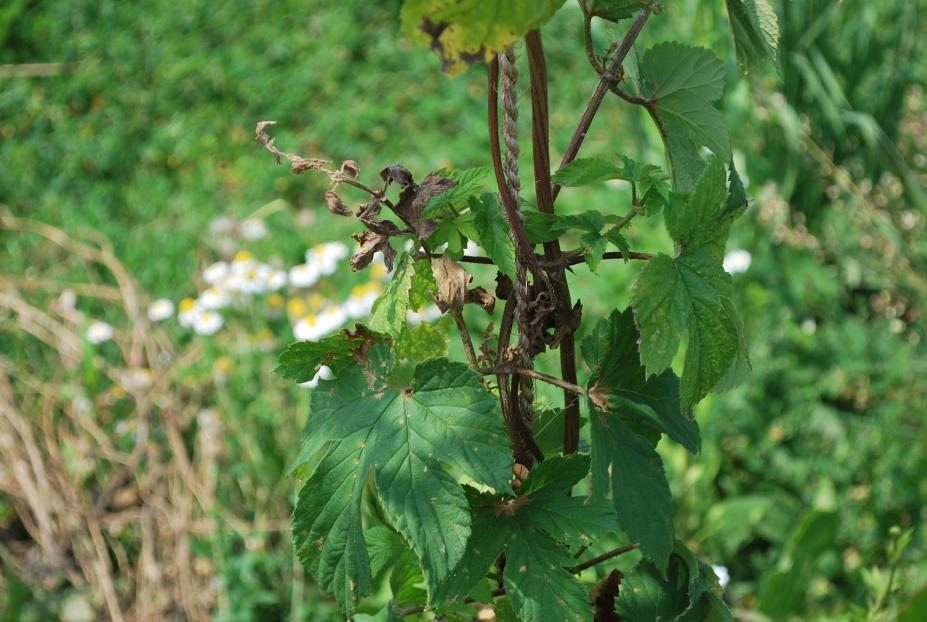 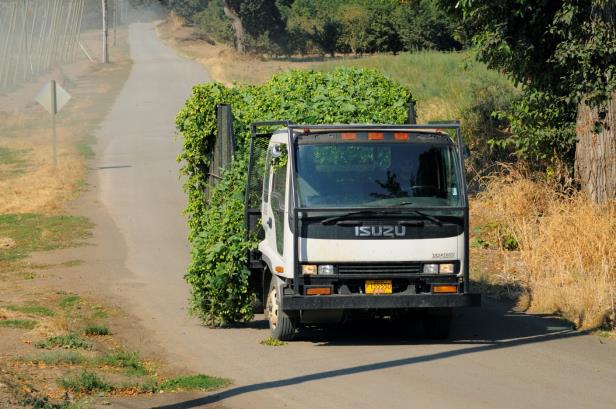 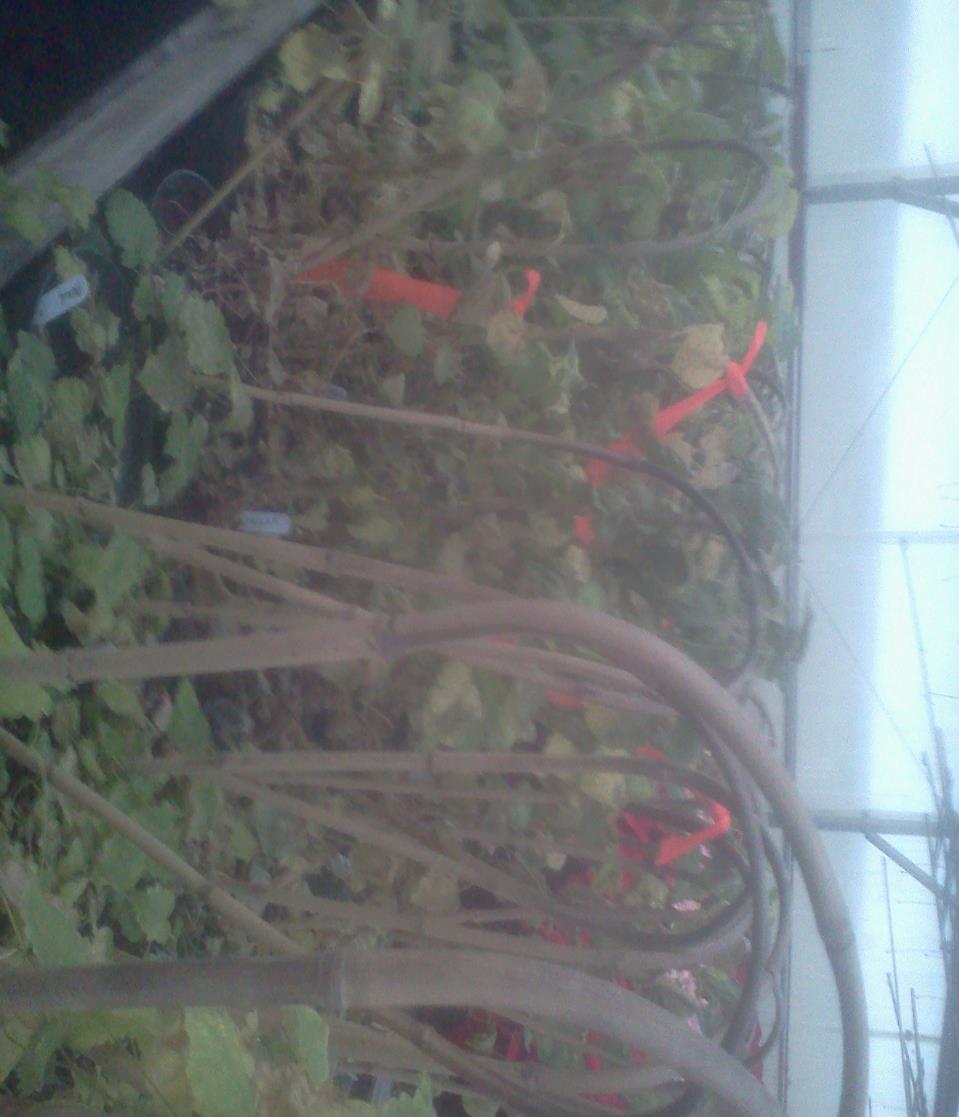 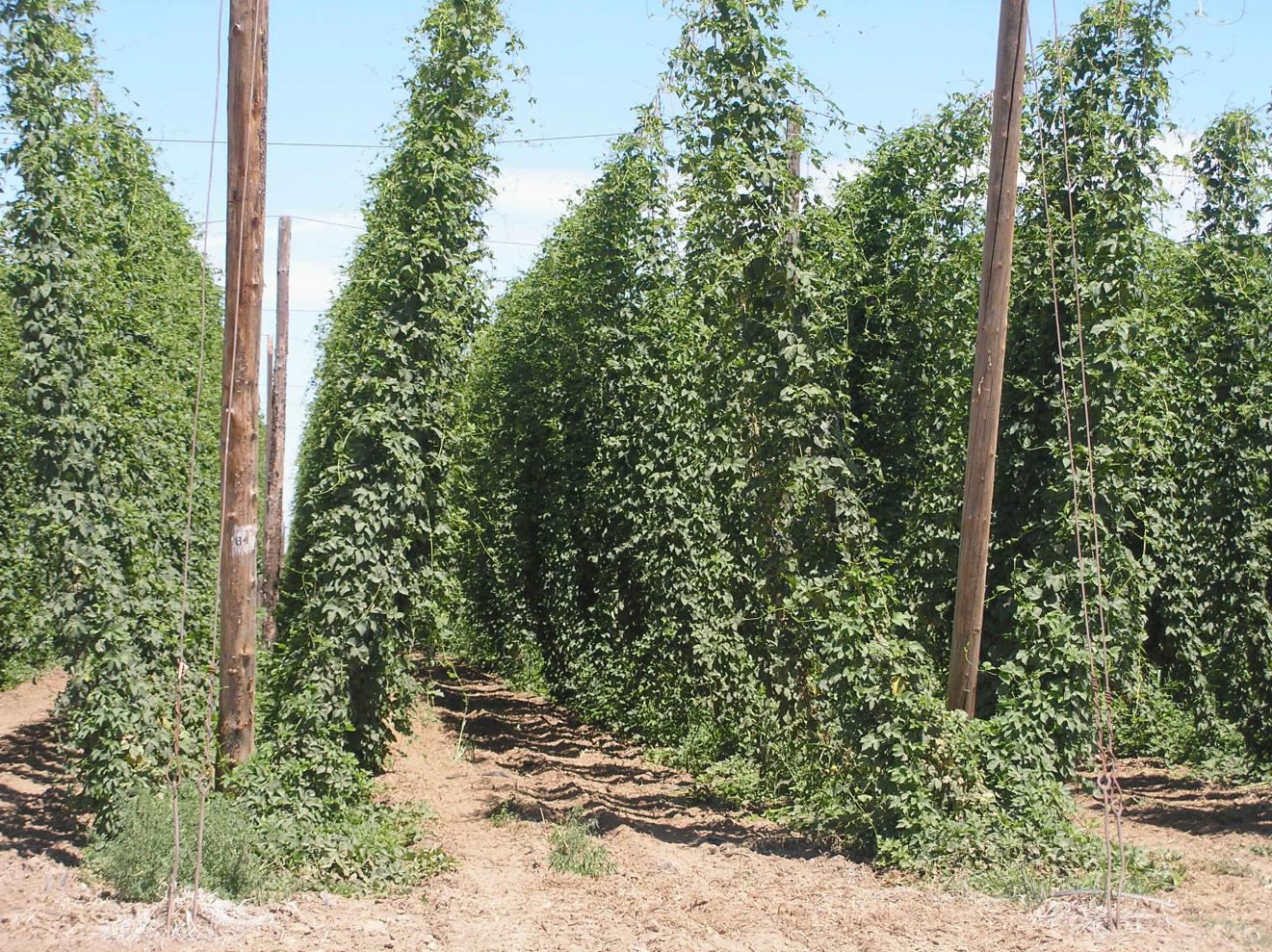 Sheep doing their job at Sierra Nevada’s new hopyard in Chico, California
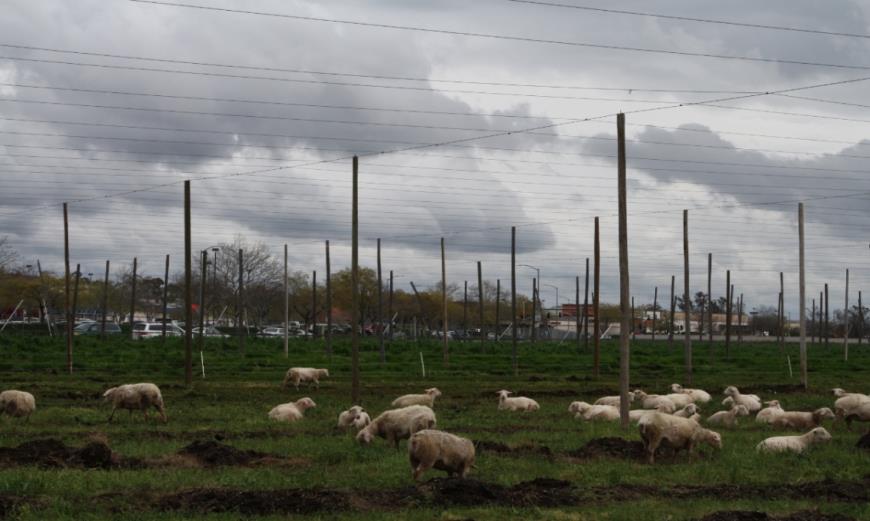